Deep Learning 1Neural Net Basics
Computer Vision
James Hays
Many slides by Marc’Aurelio Ranzato
Outline
Neural Networks
Convolutional Neural Networks
Variants
Detection
Segmentation
Siamese Networks
Visualization of Deep Networks
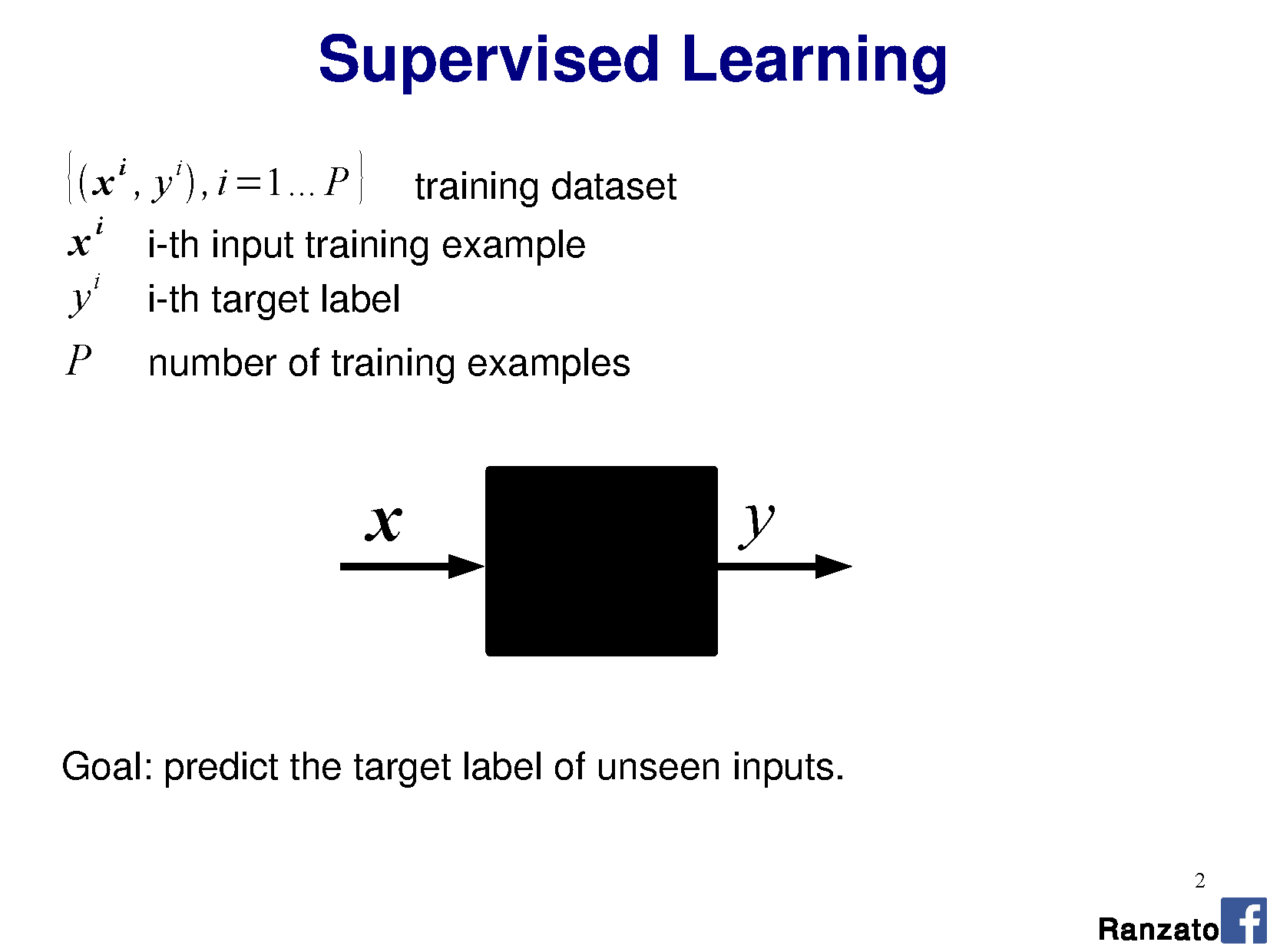 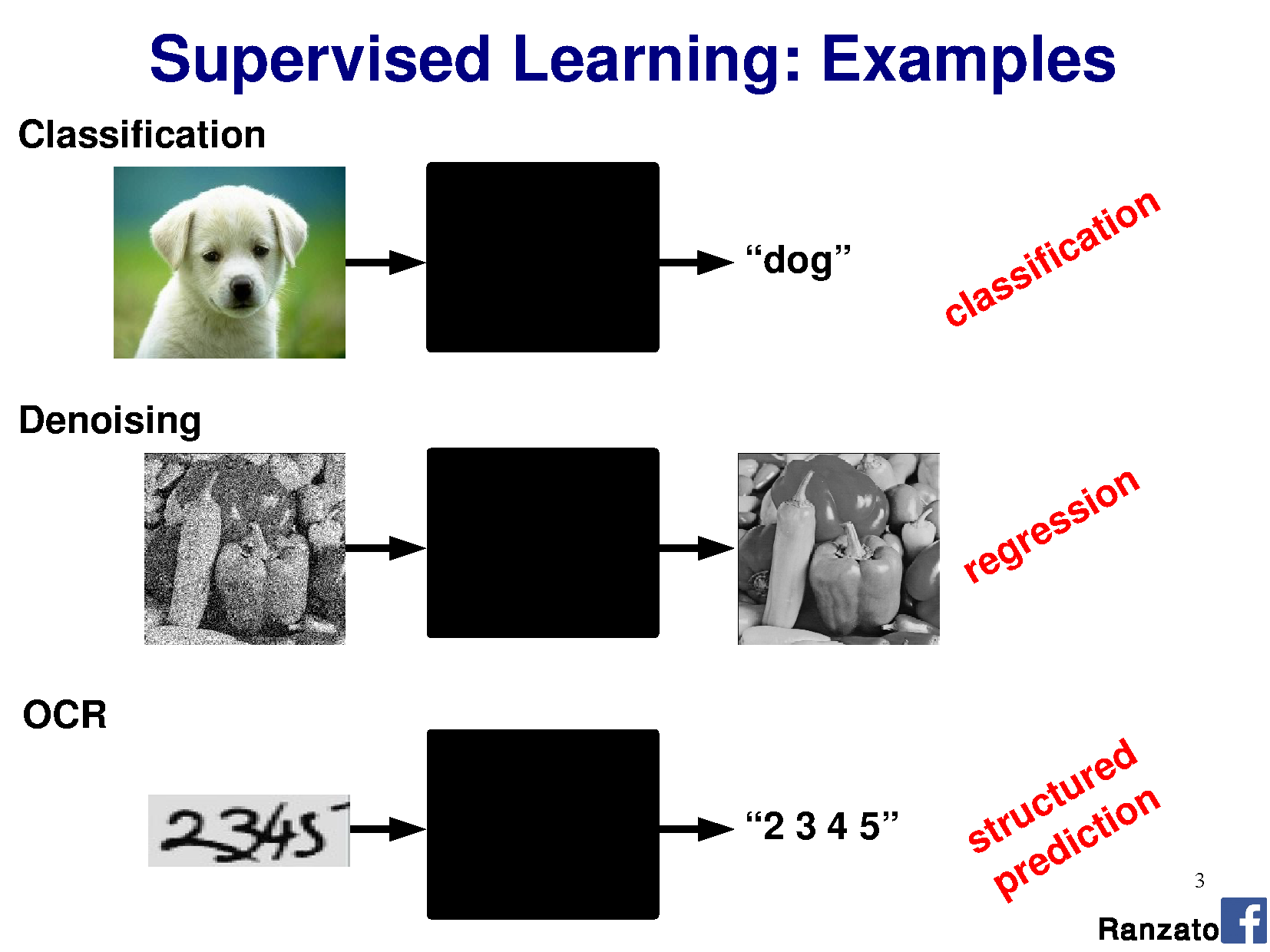 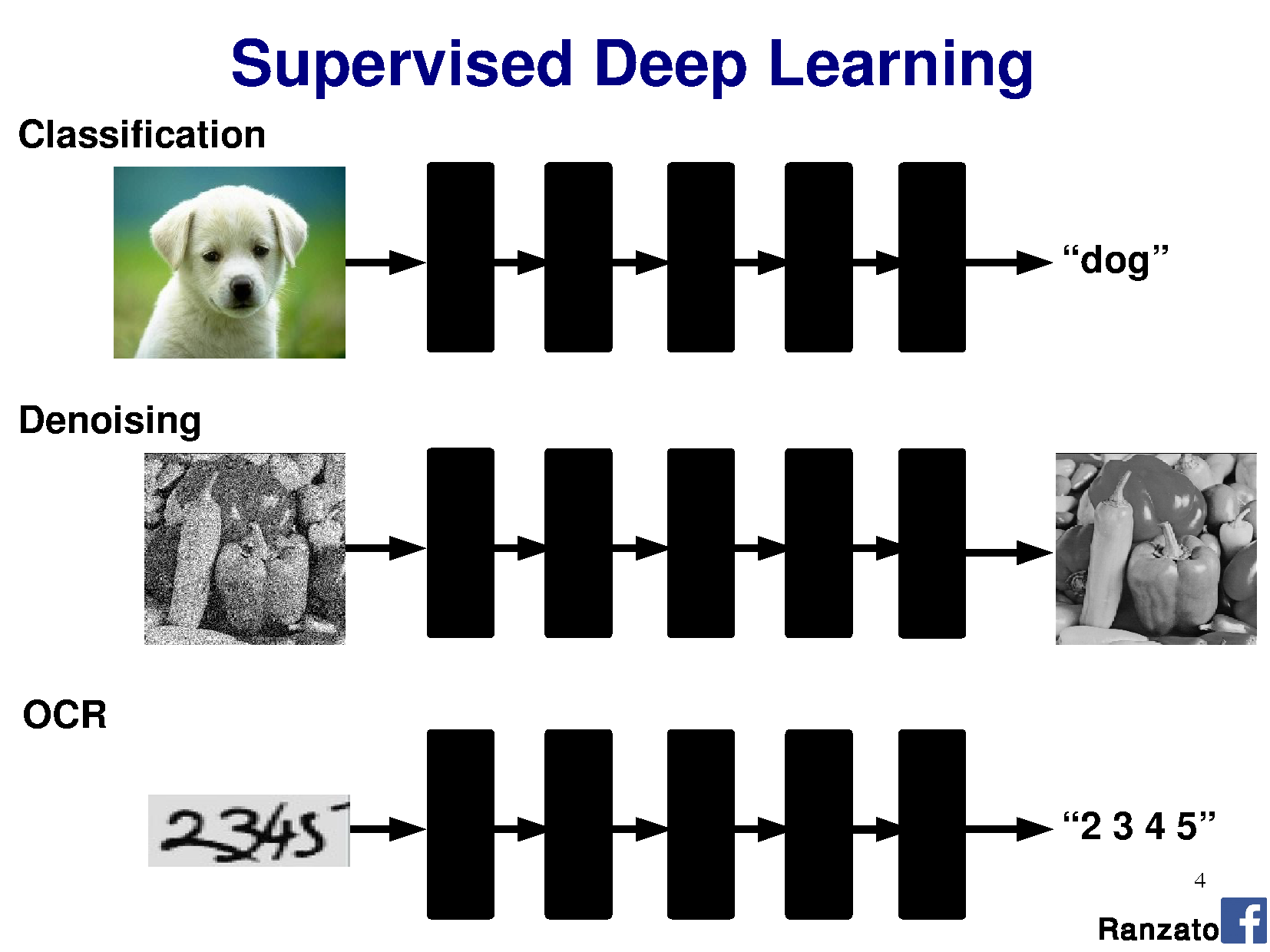 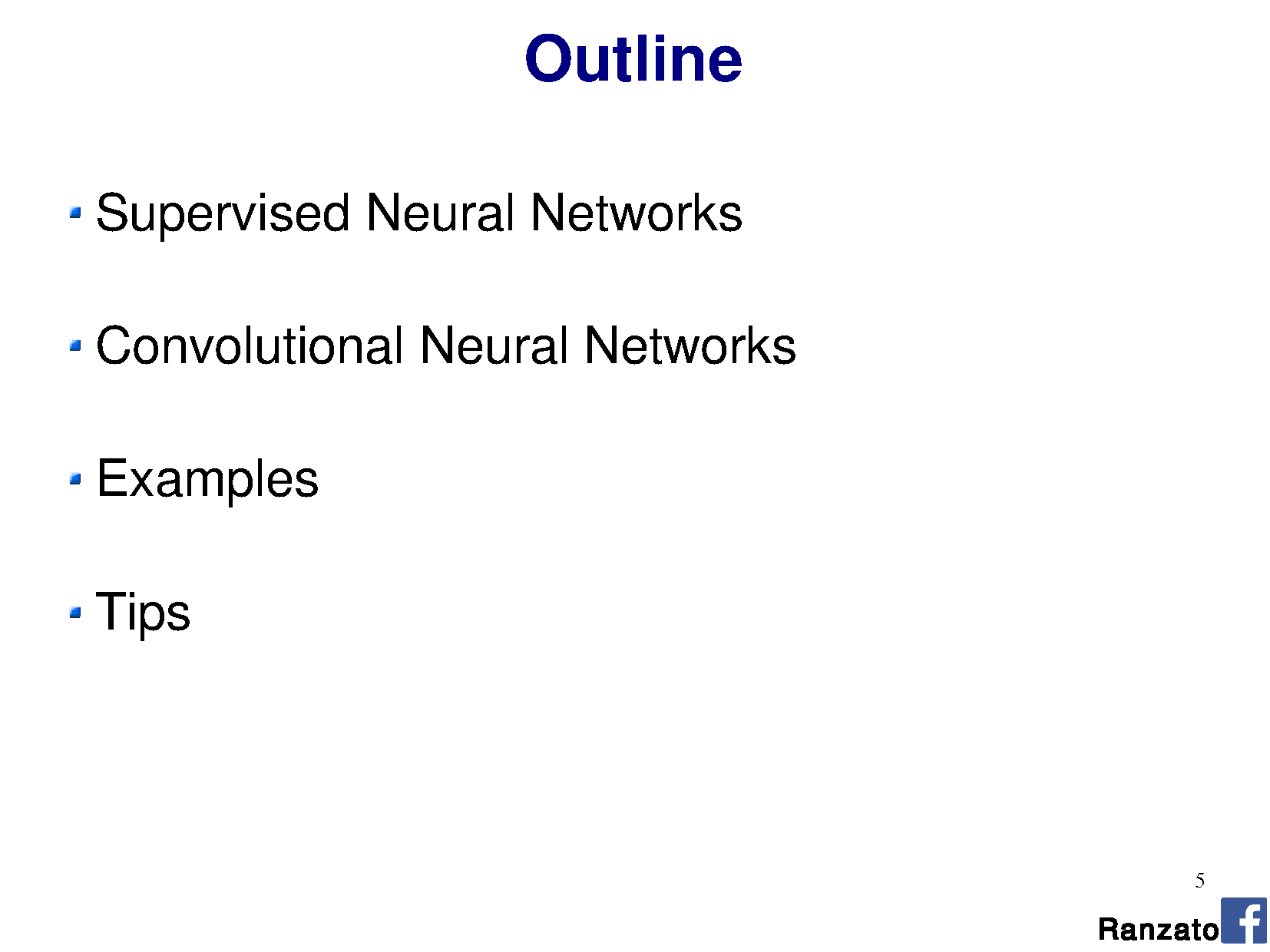 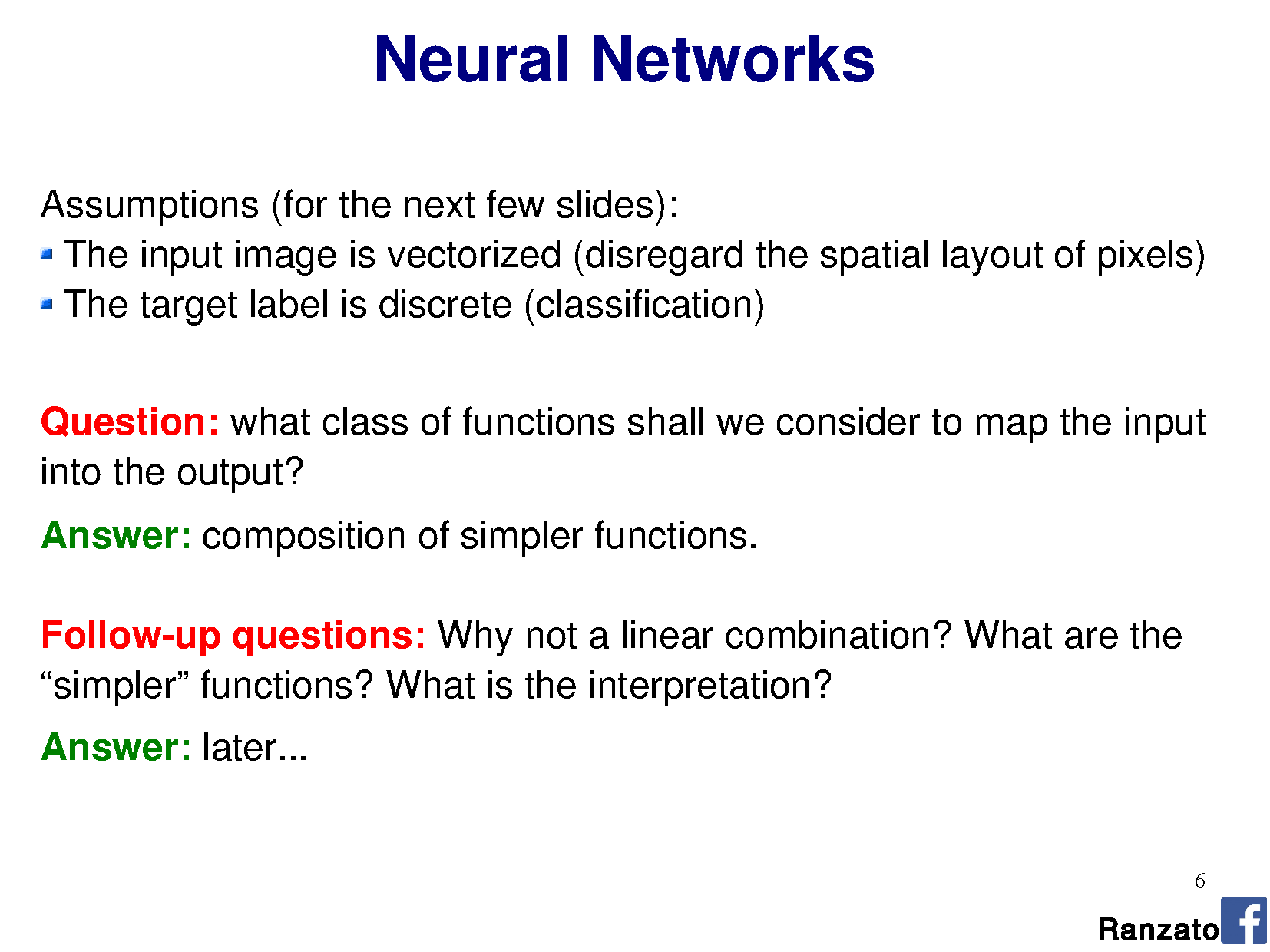 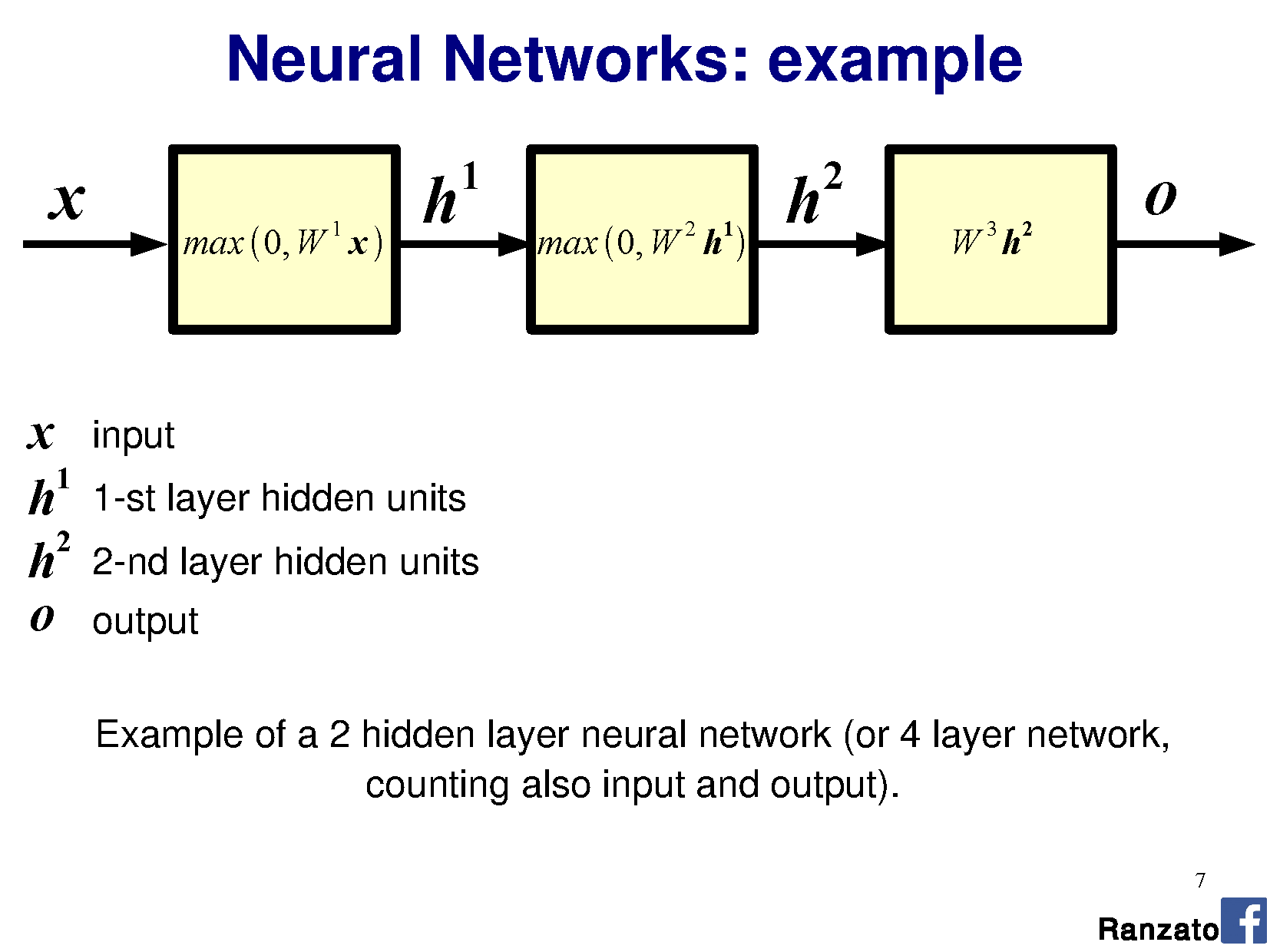 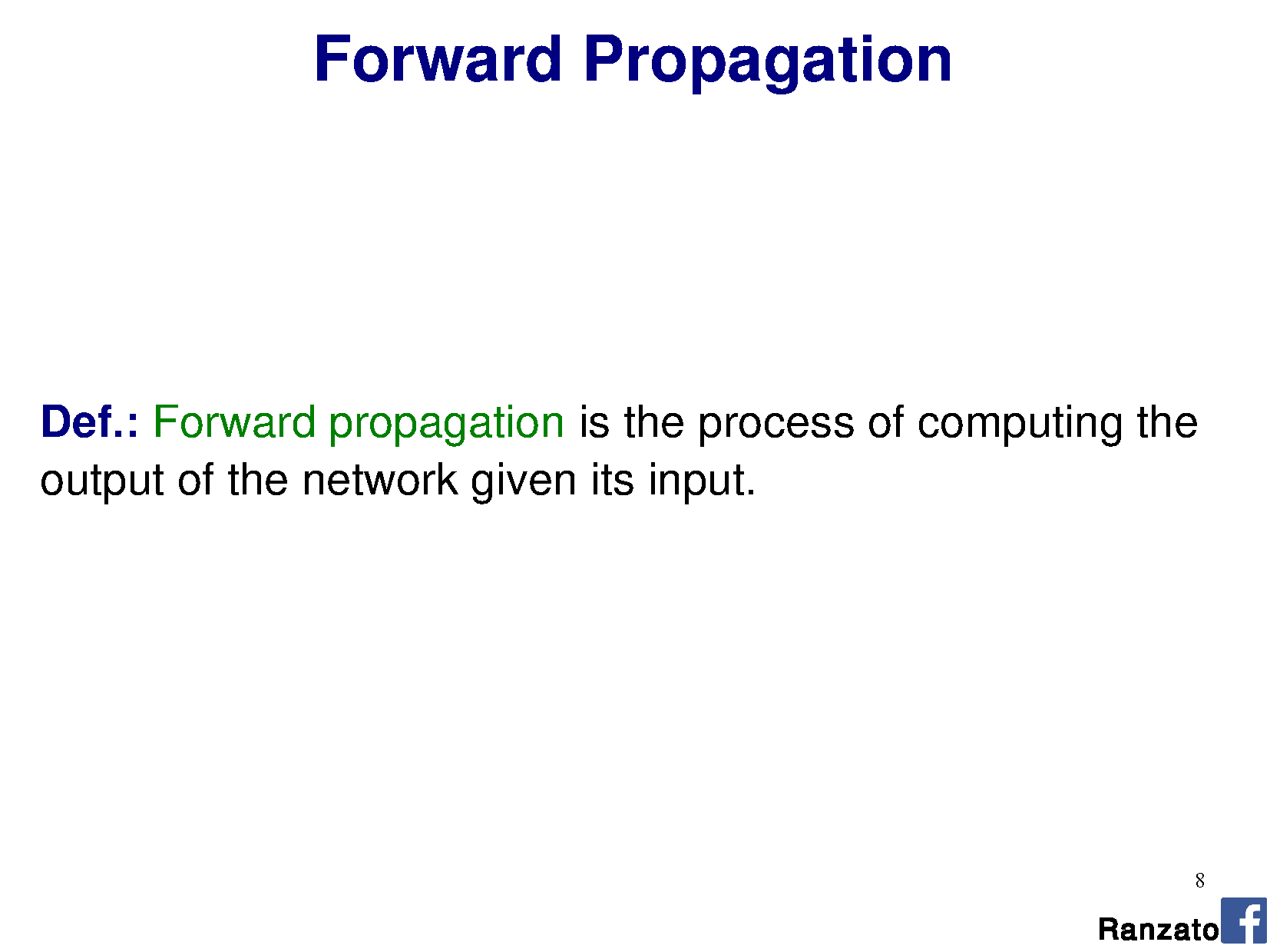 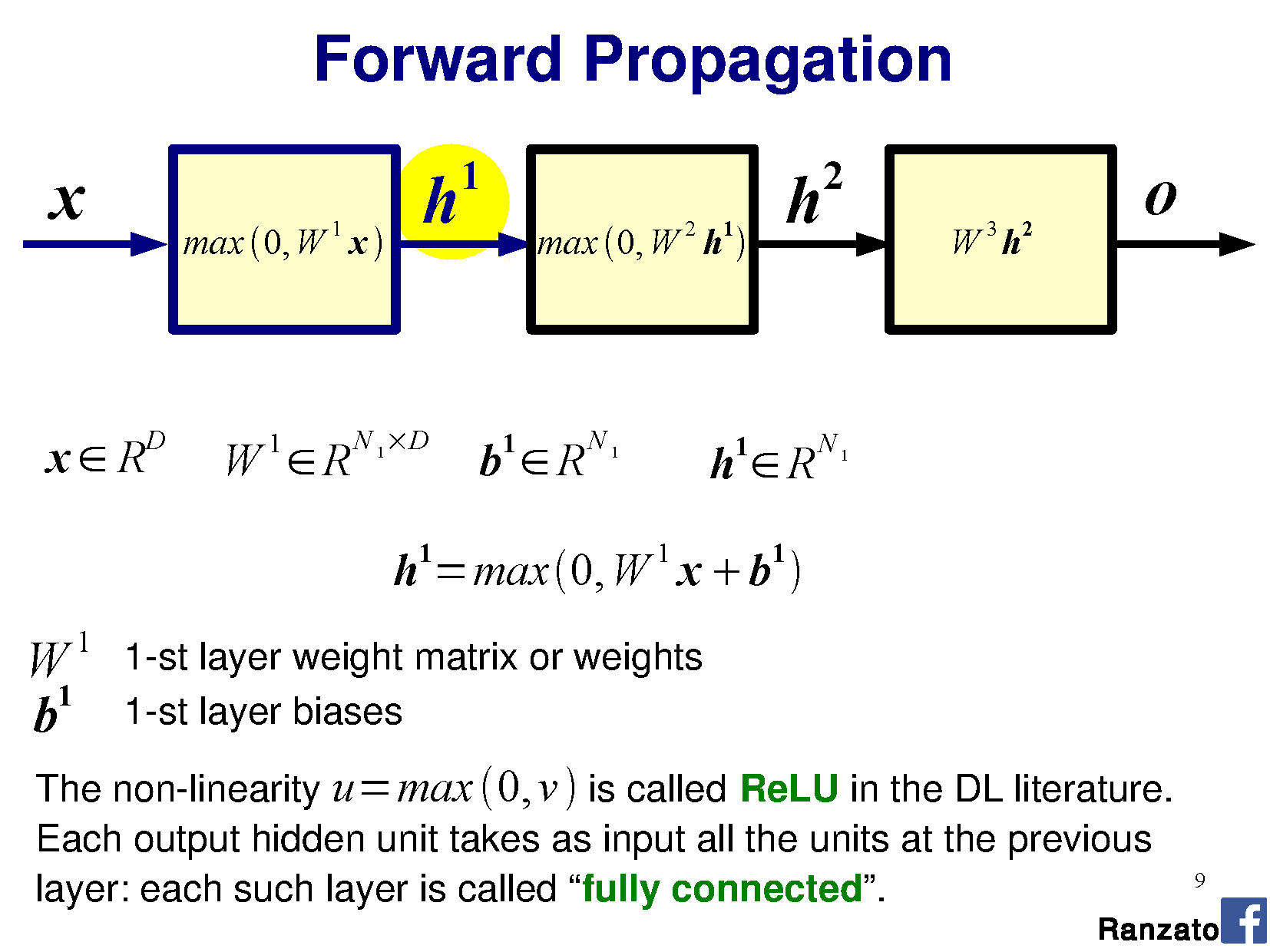 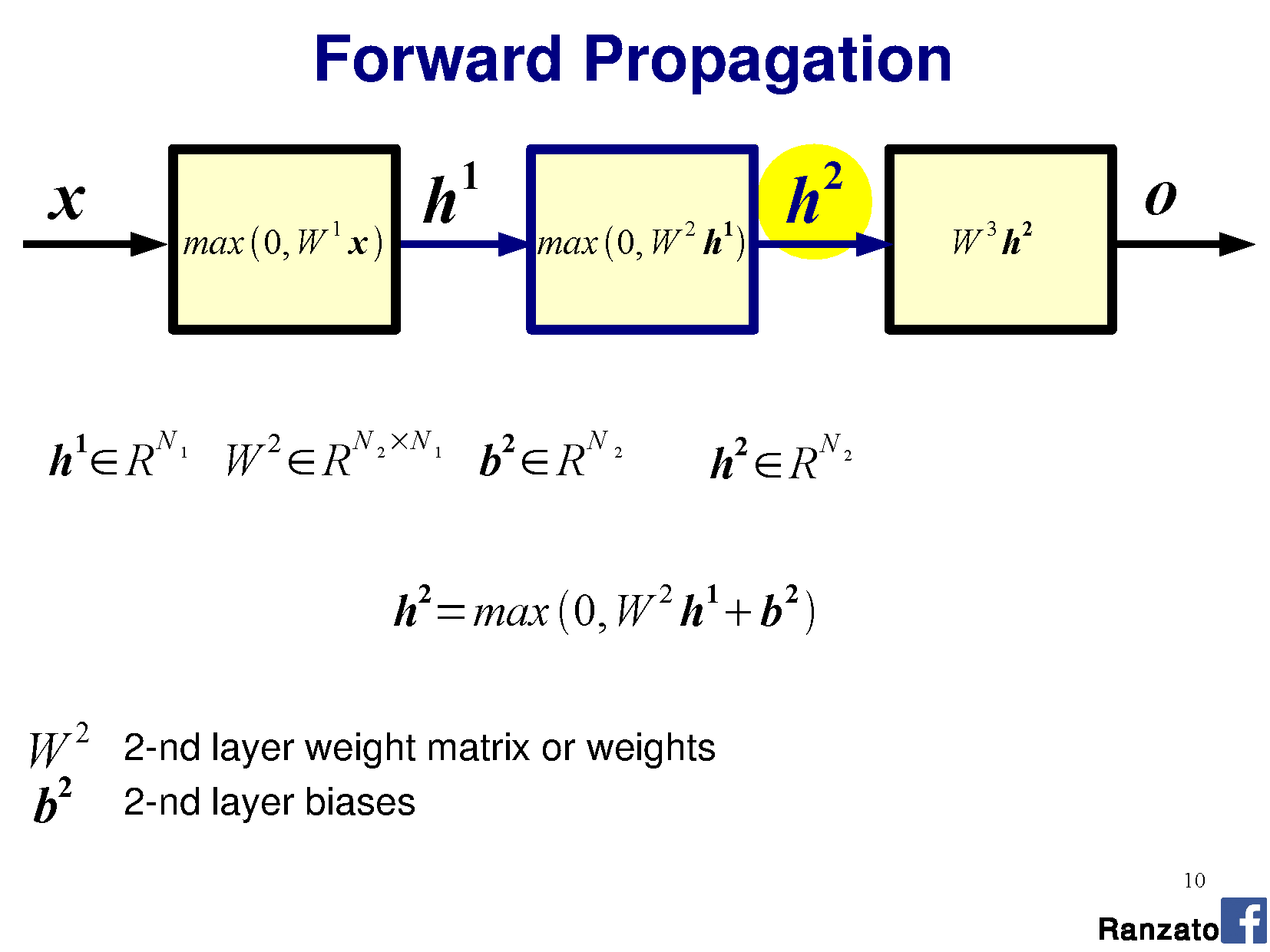 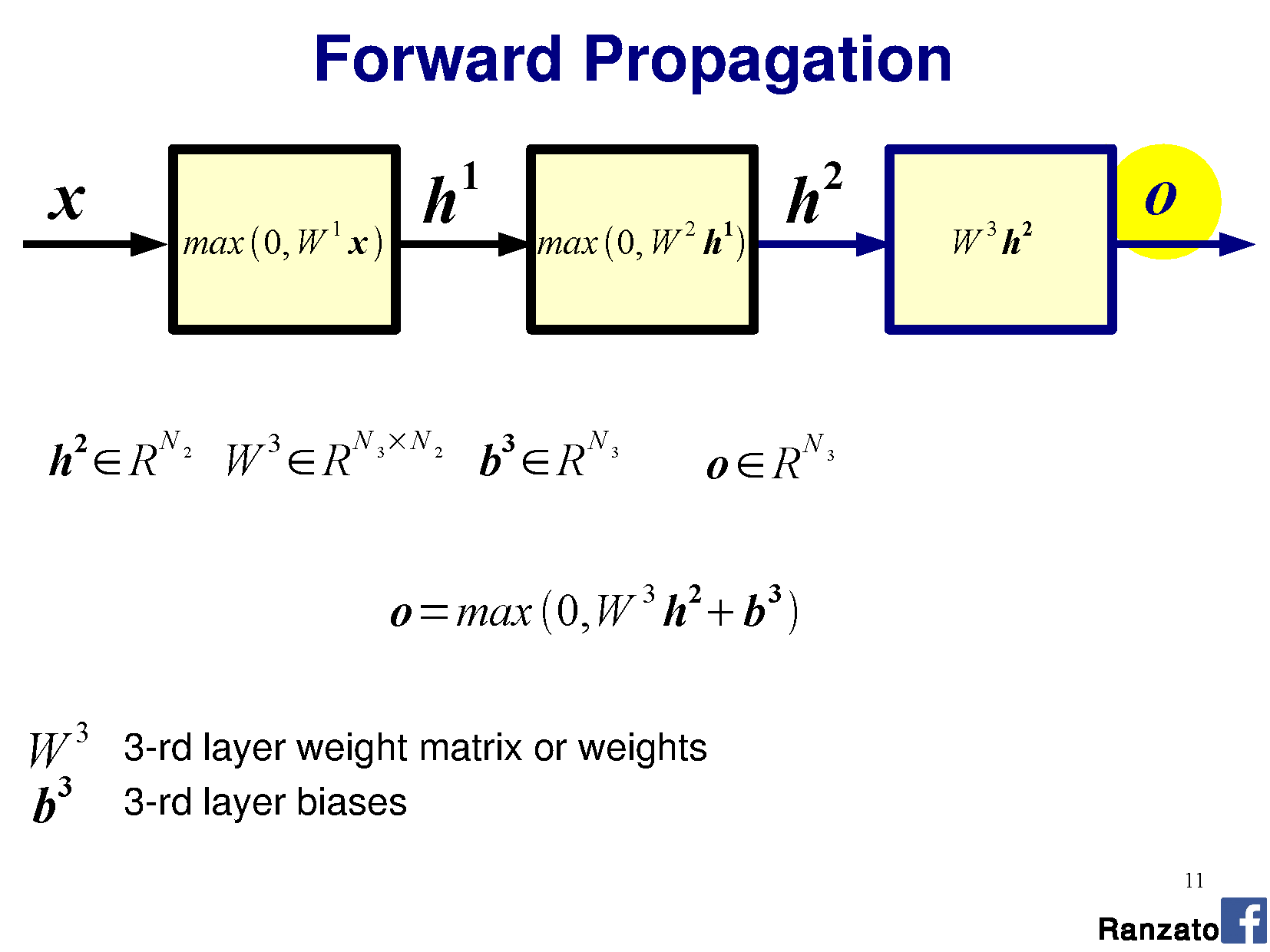 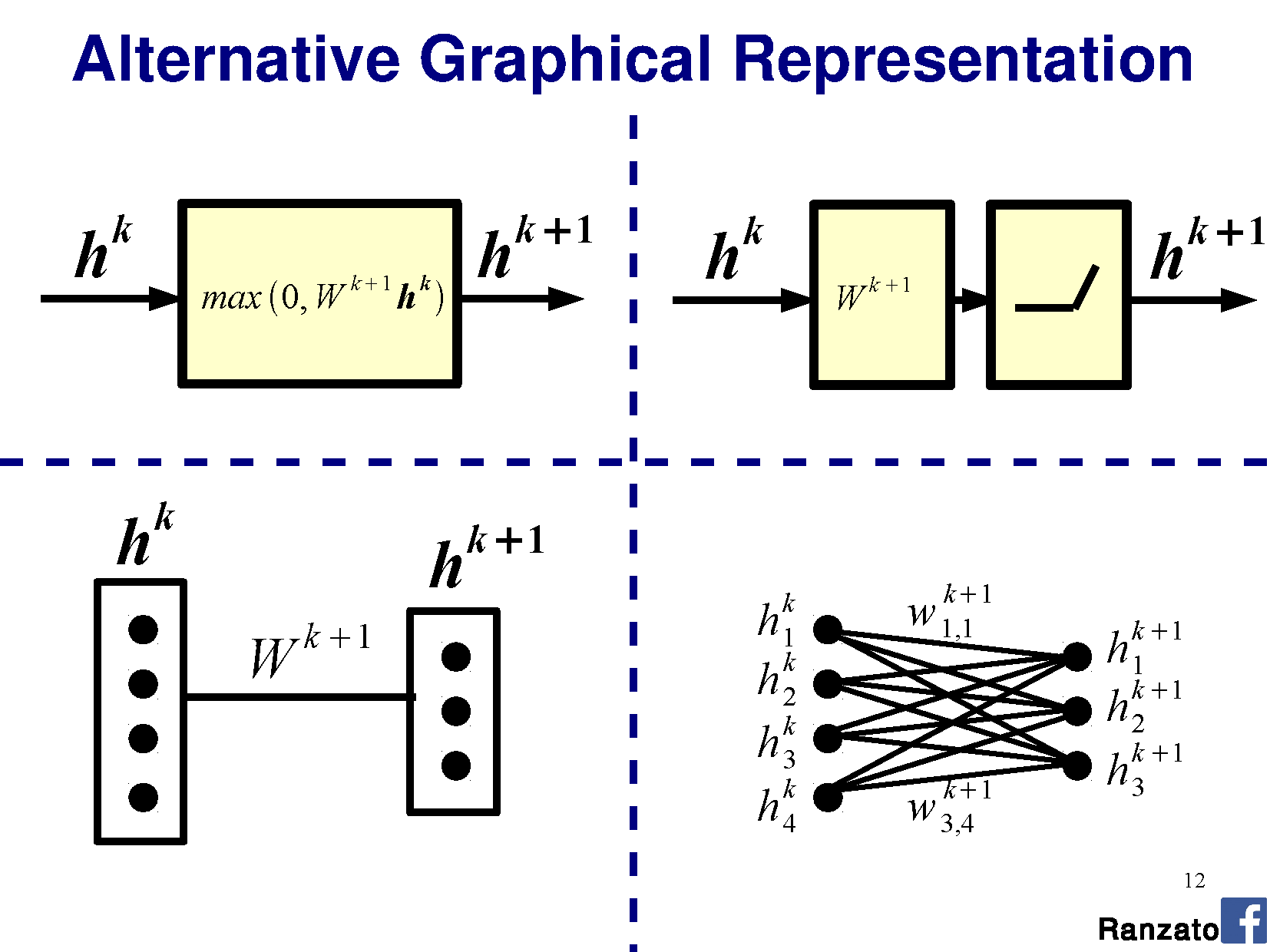 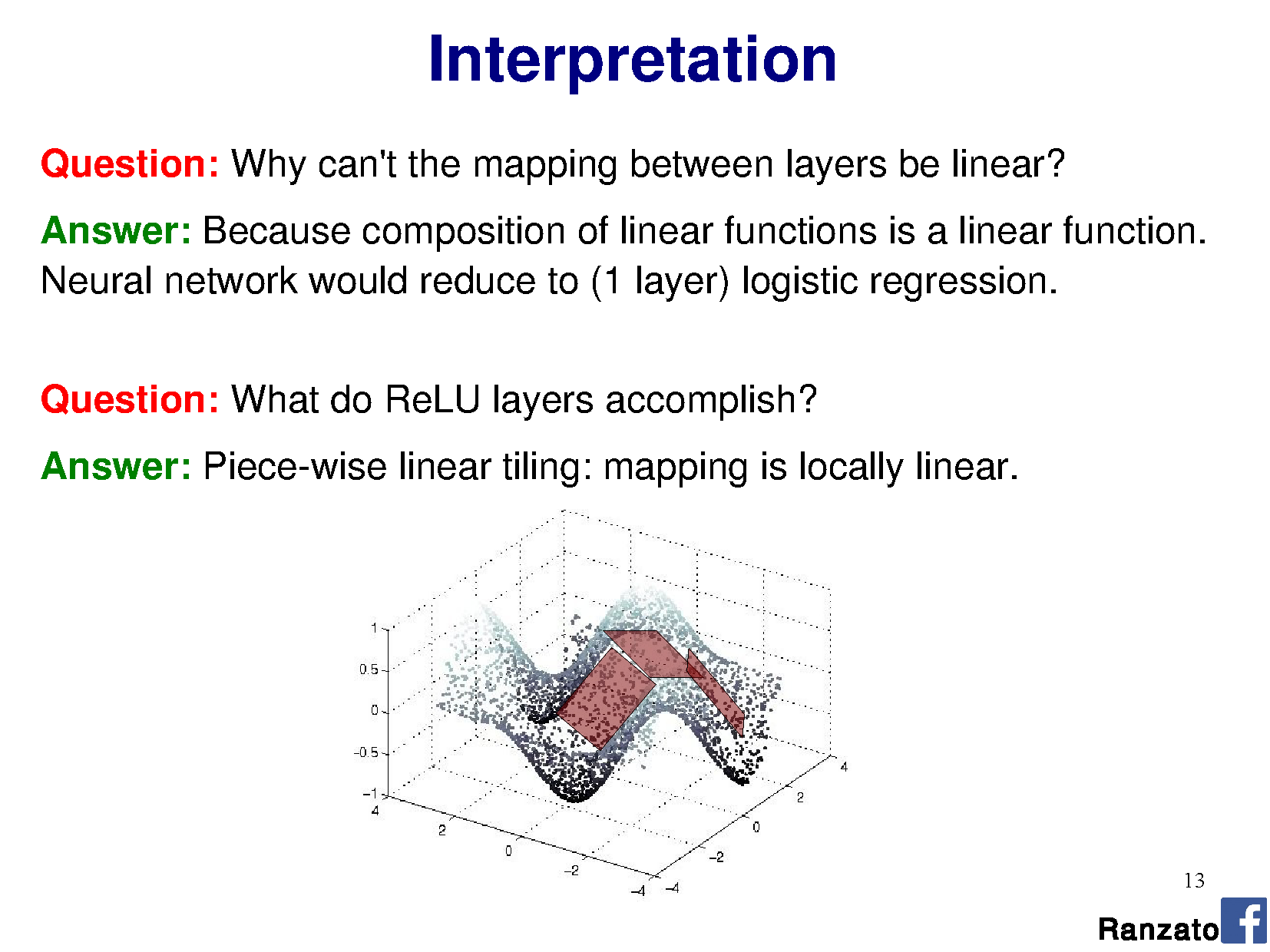 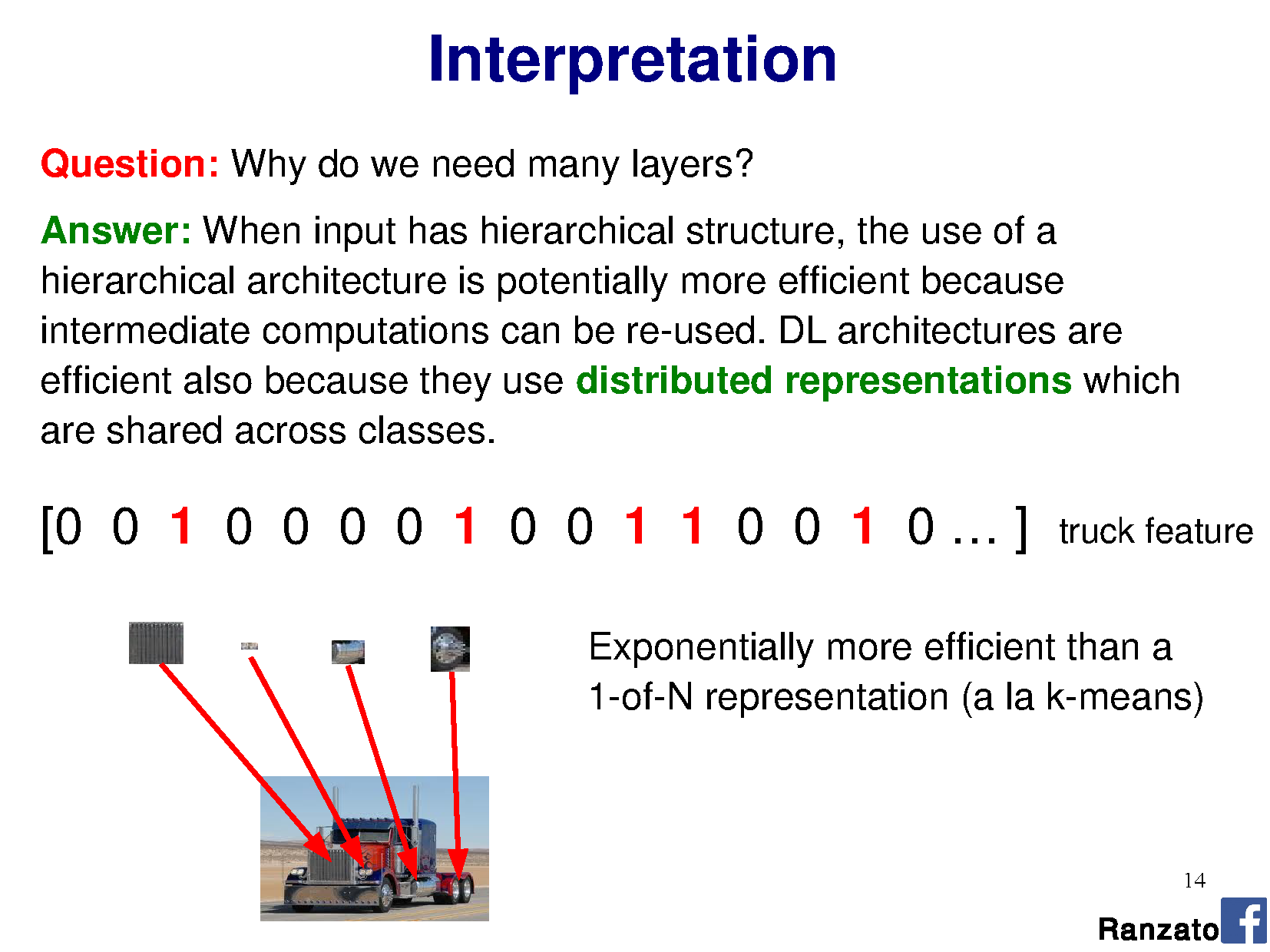 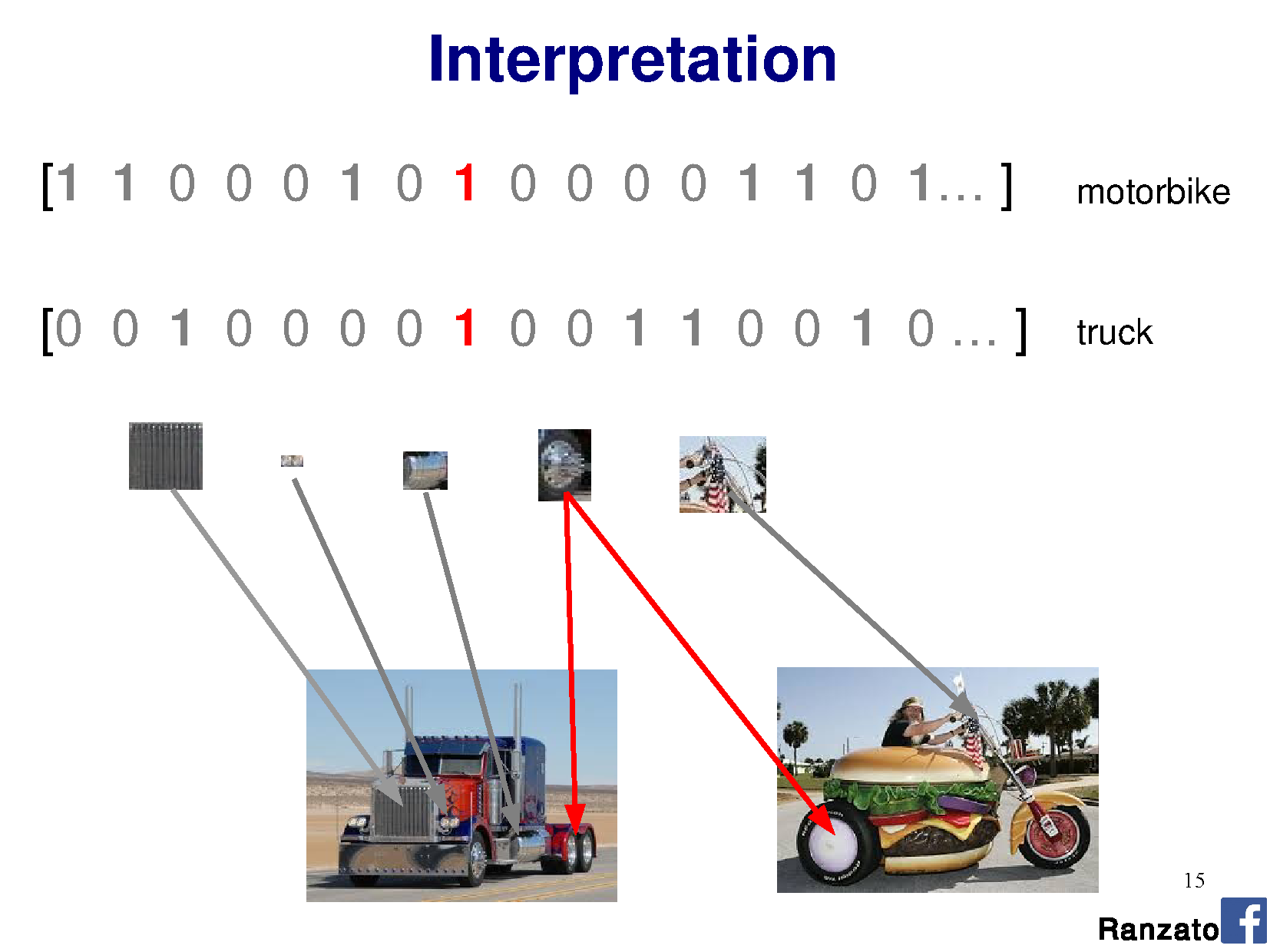 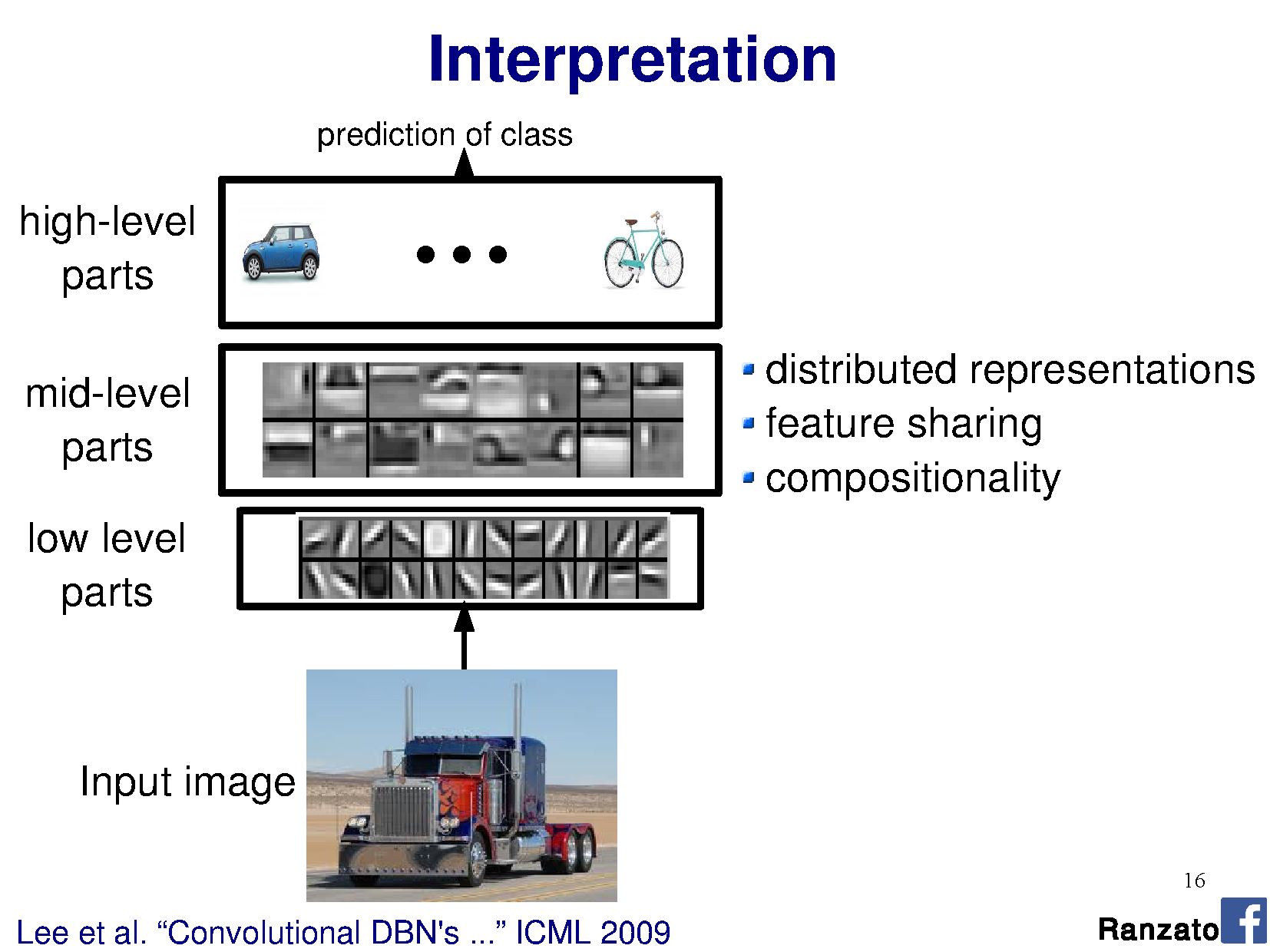 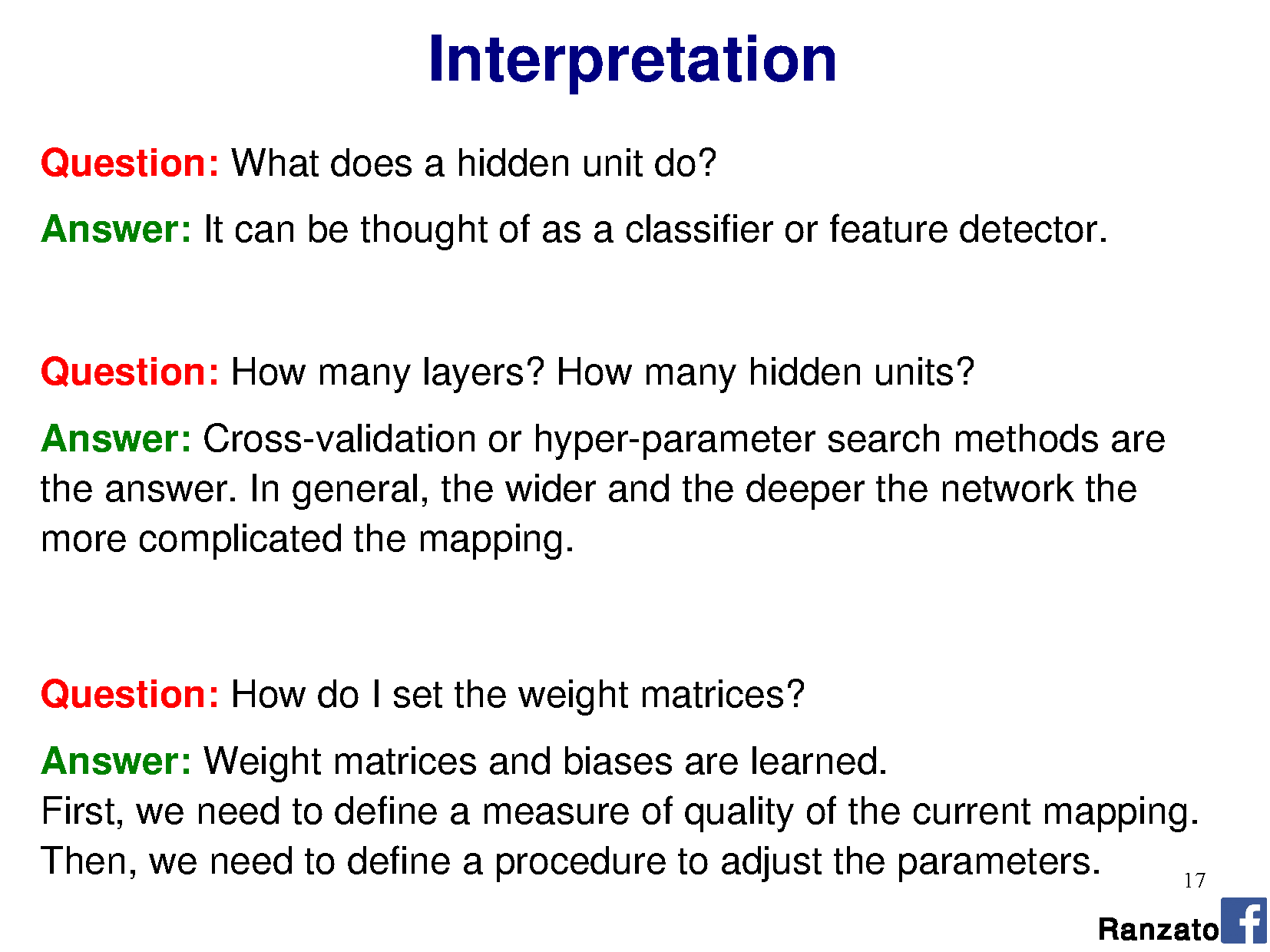 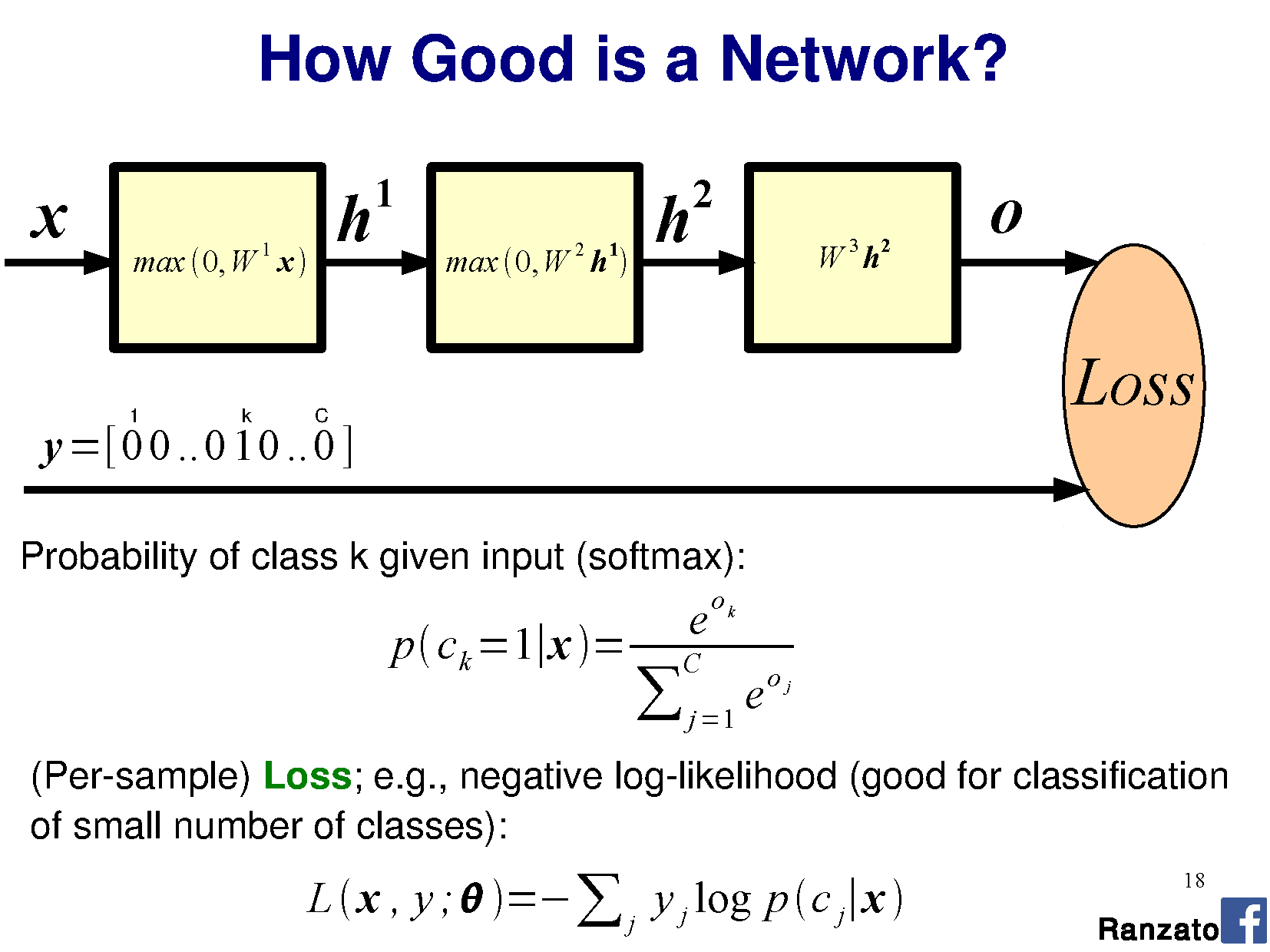 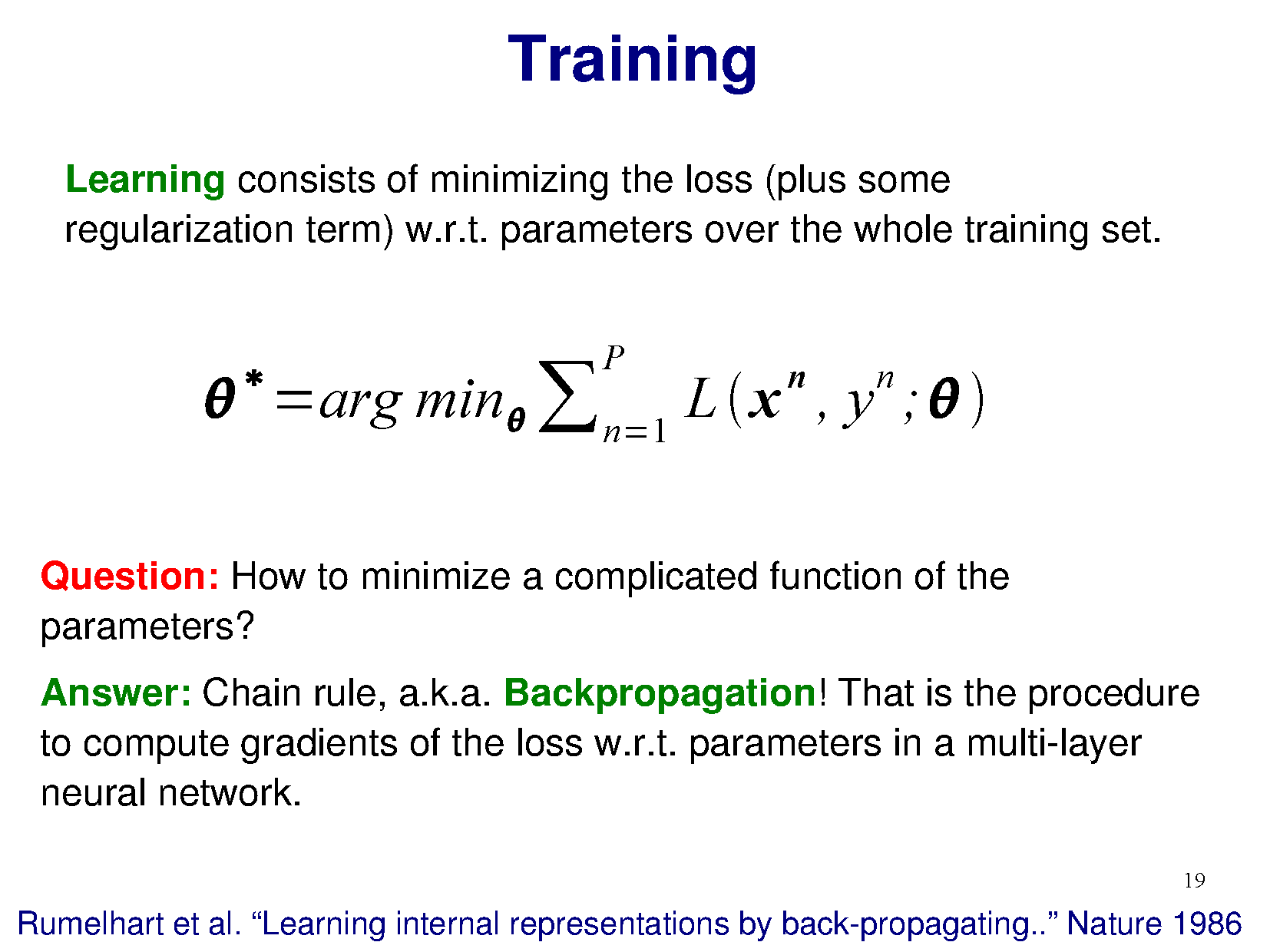 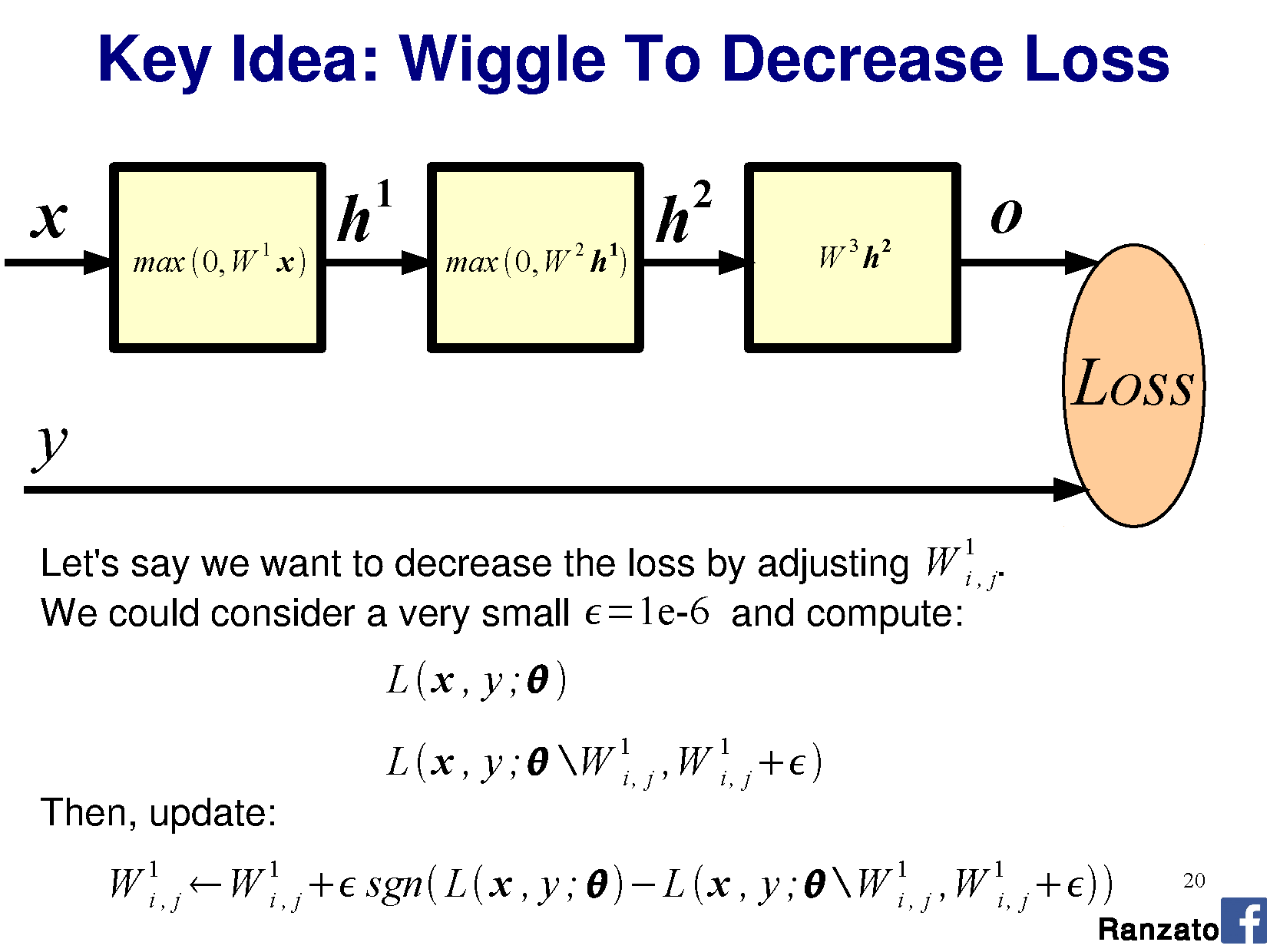 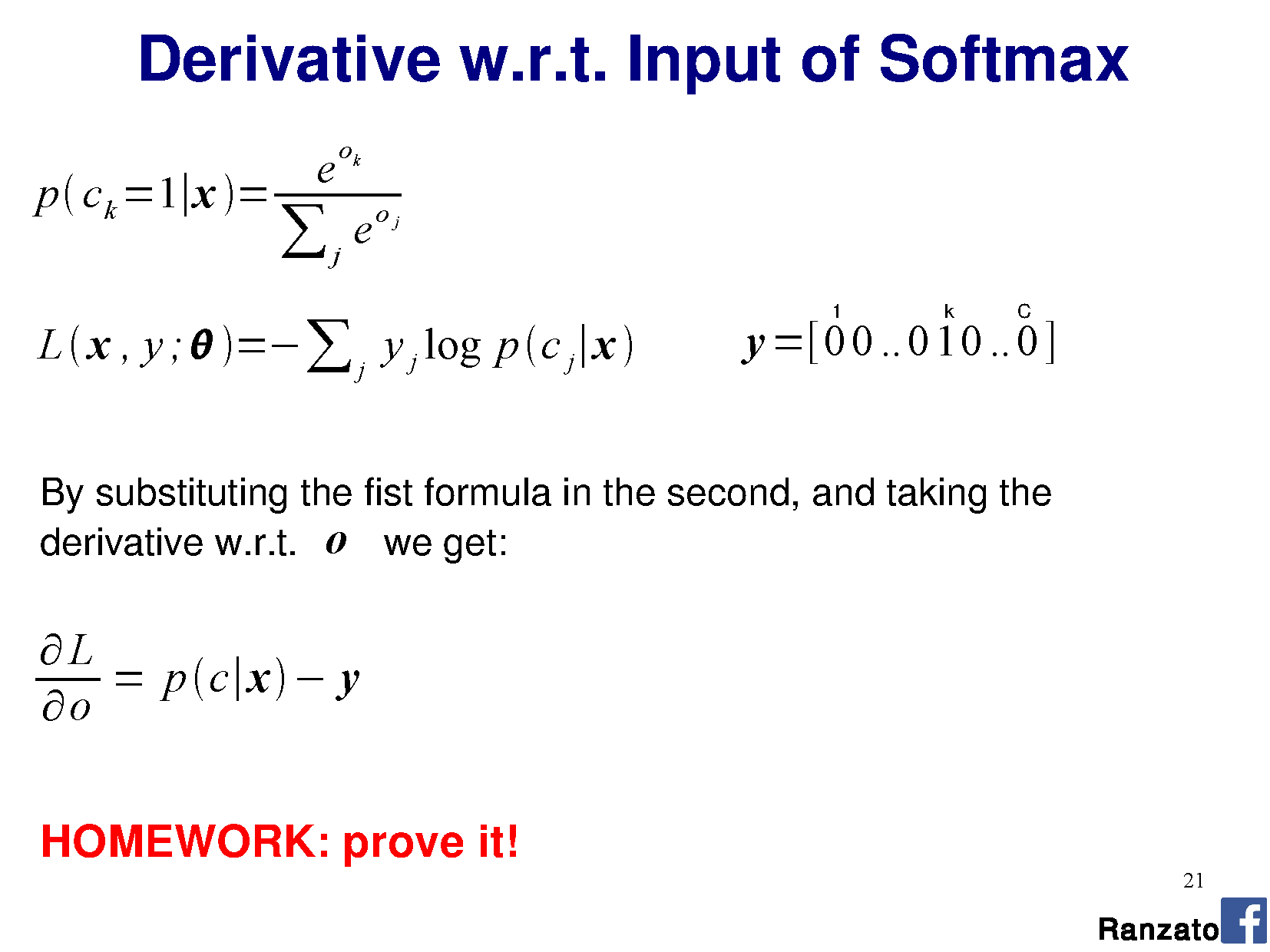 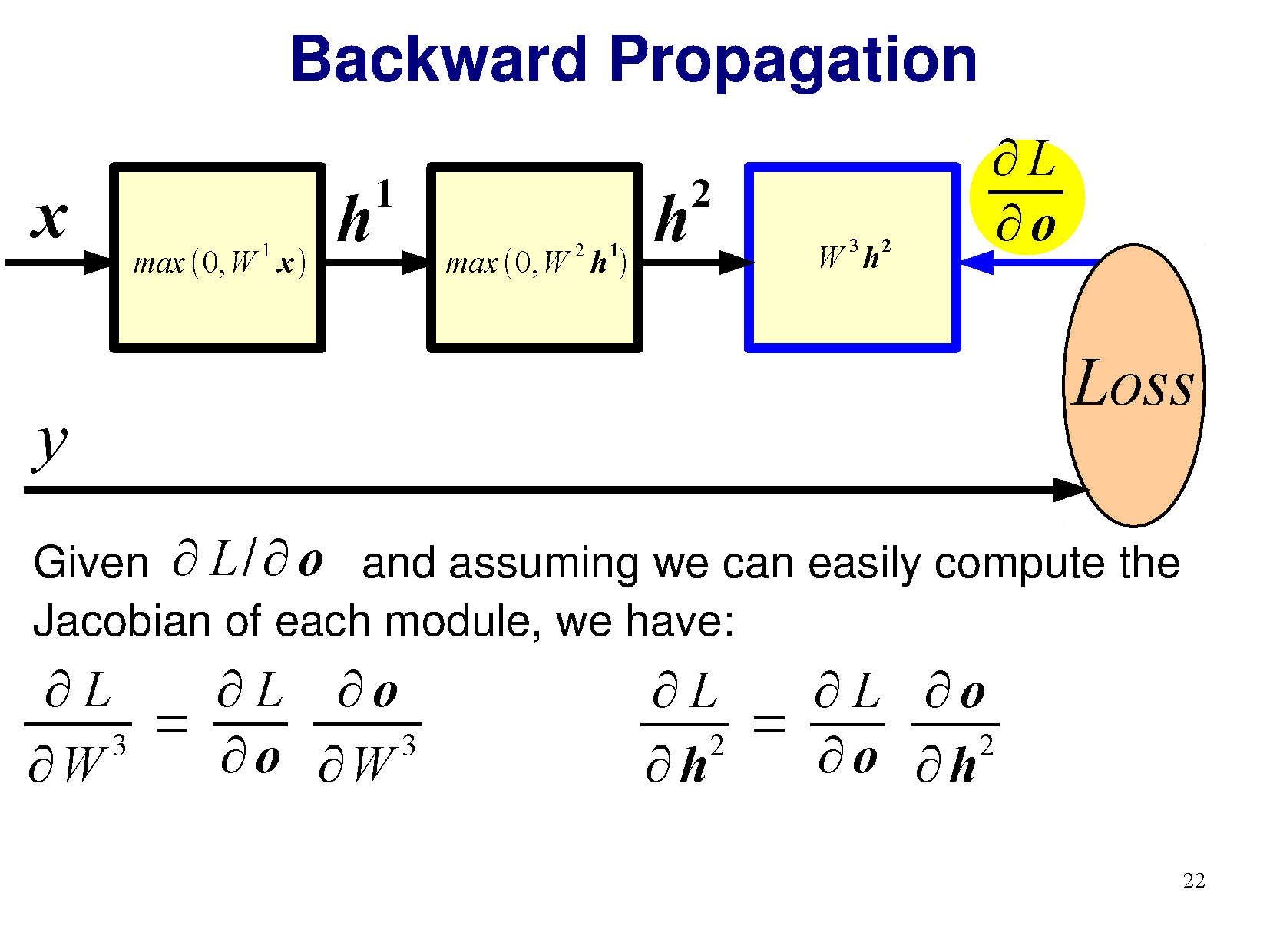 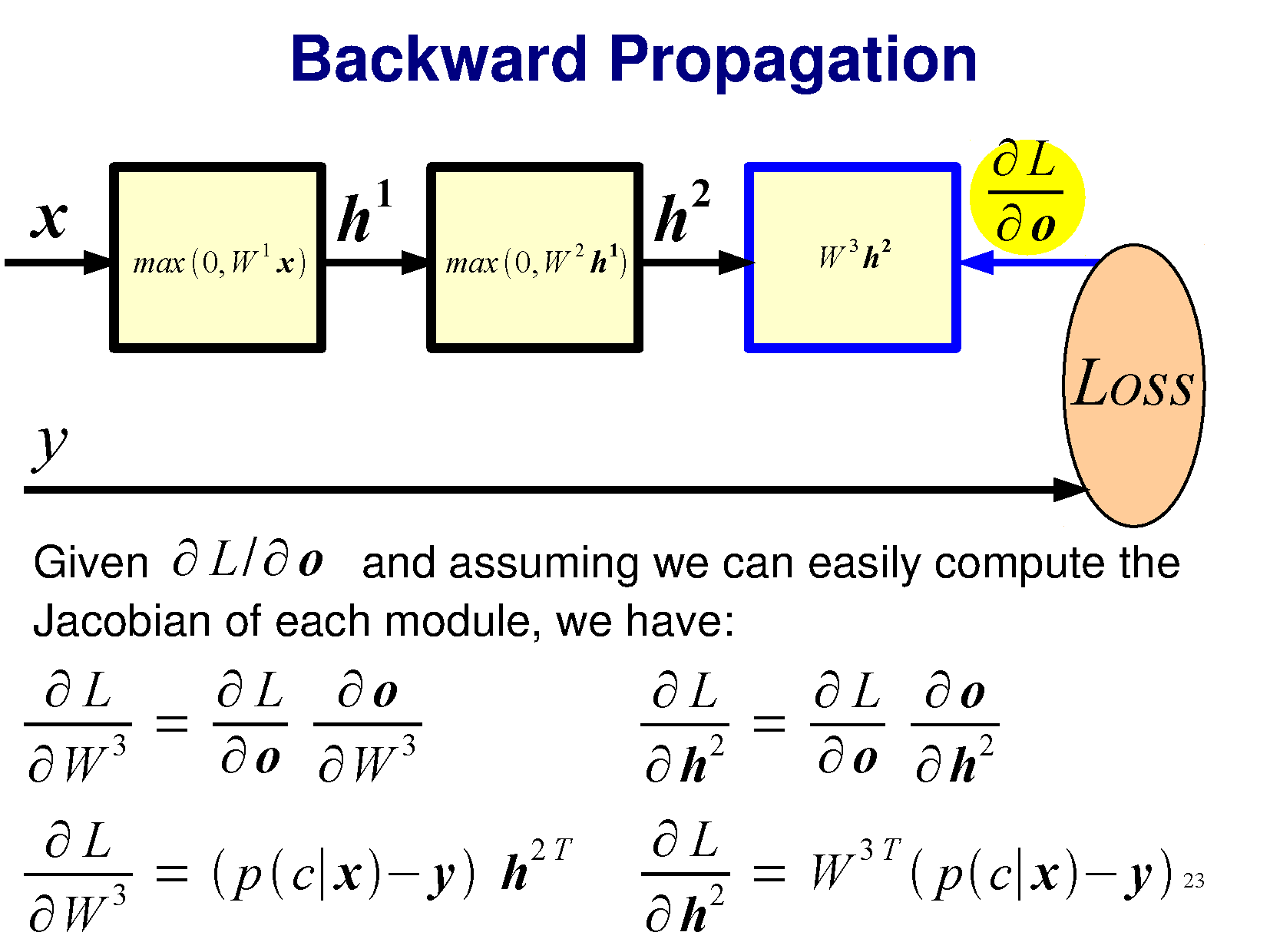 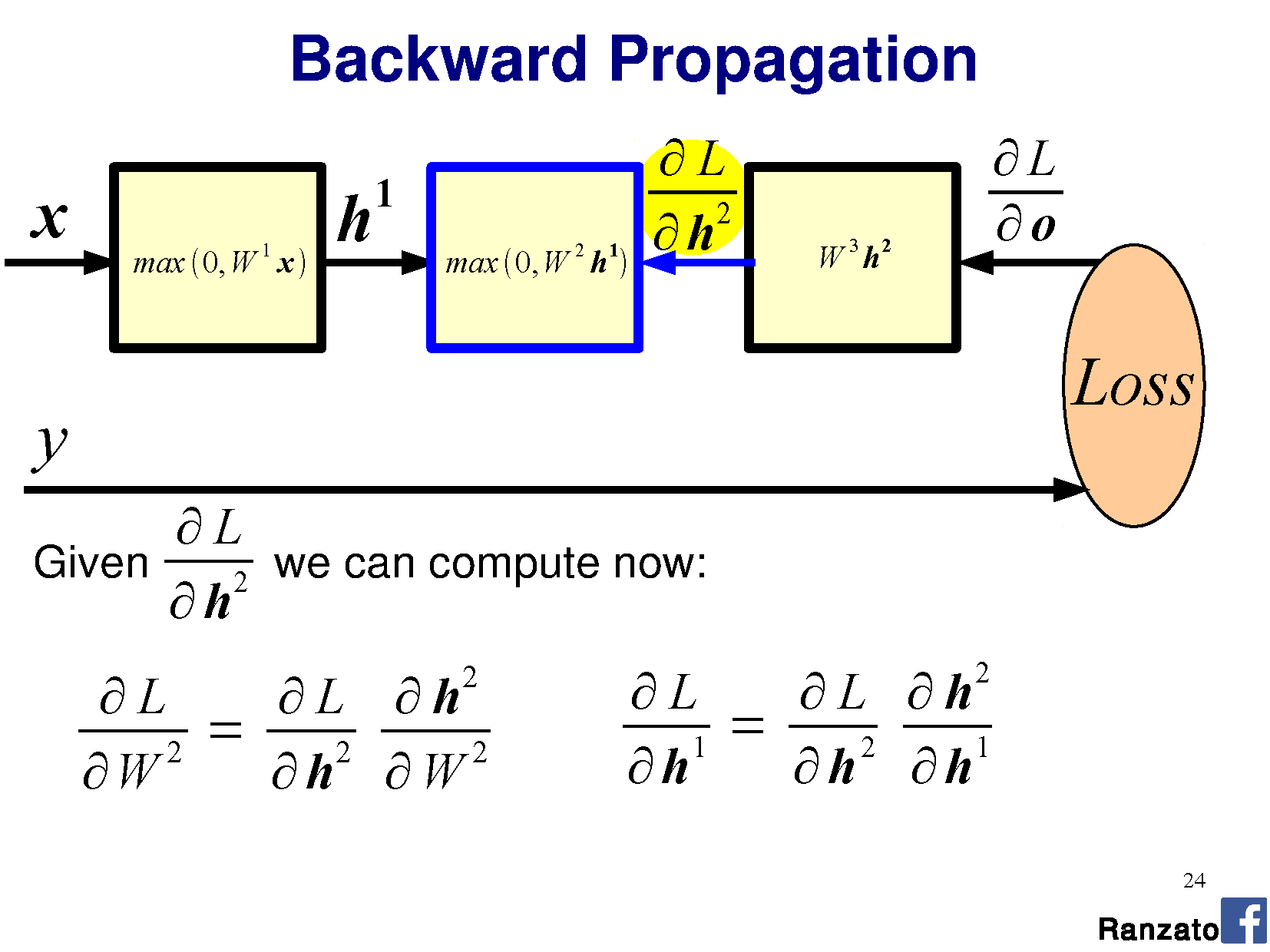 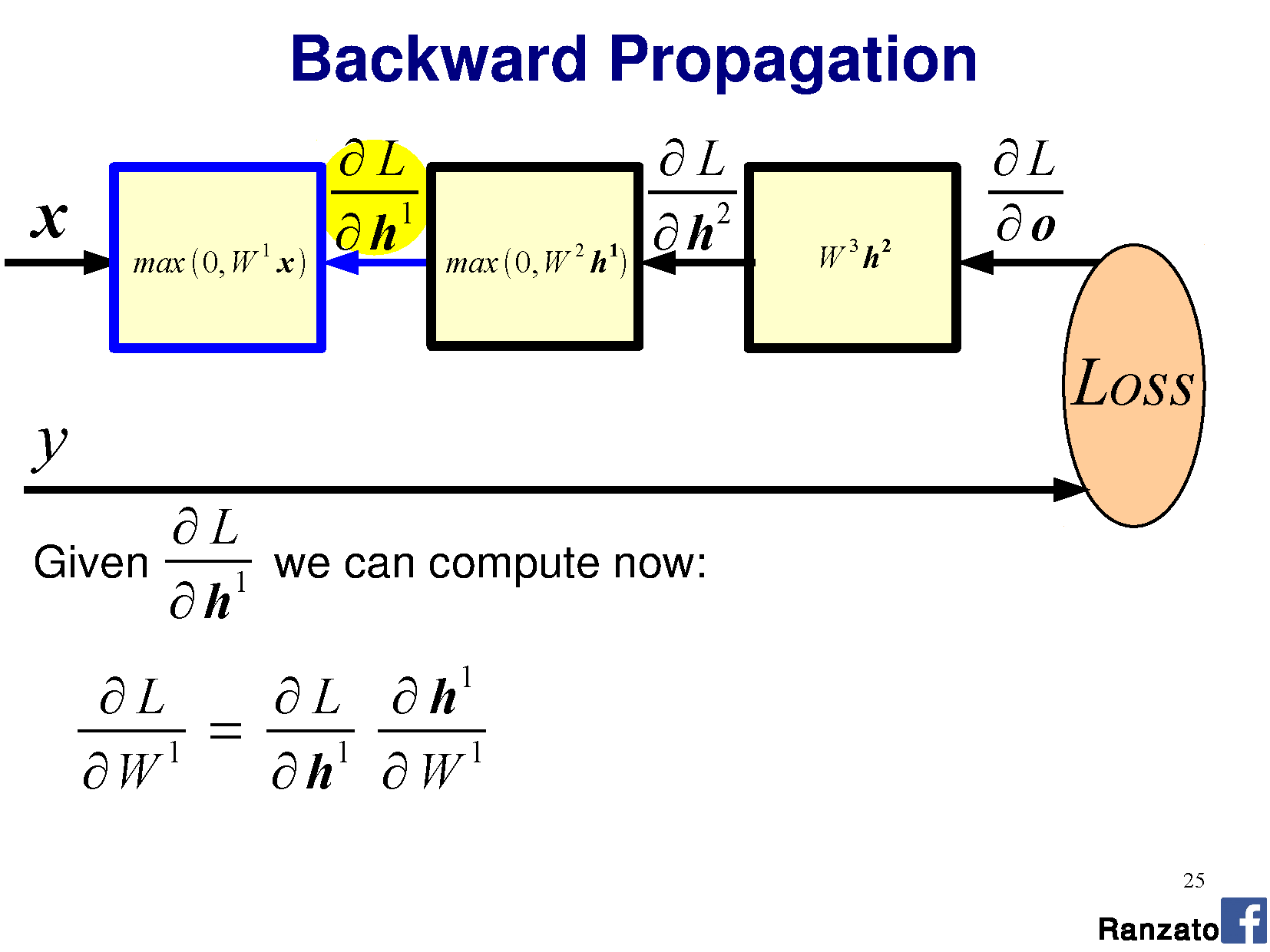 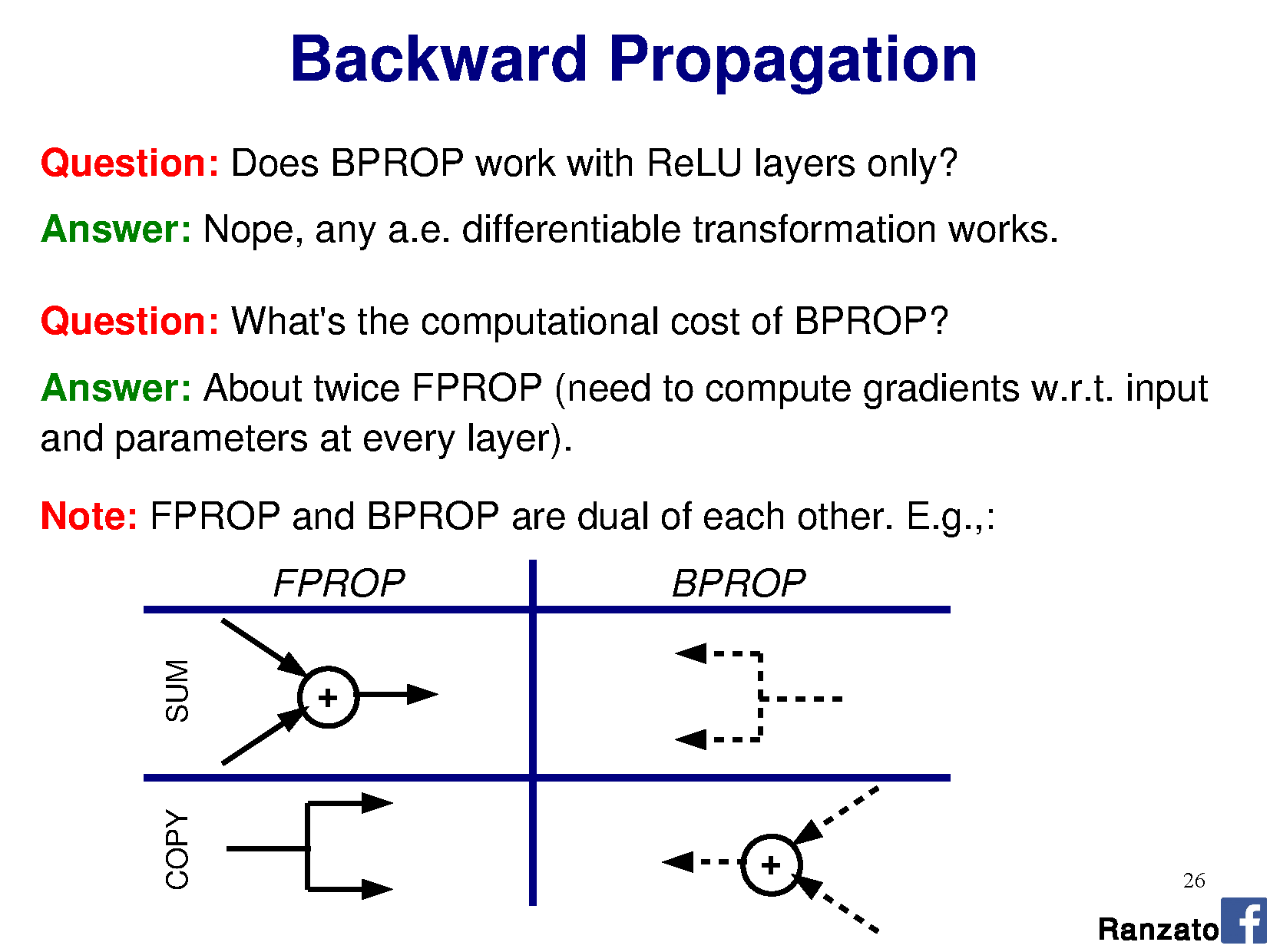 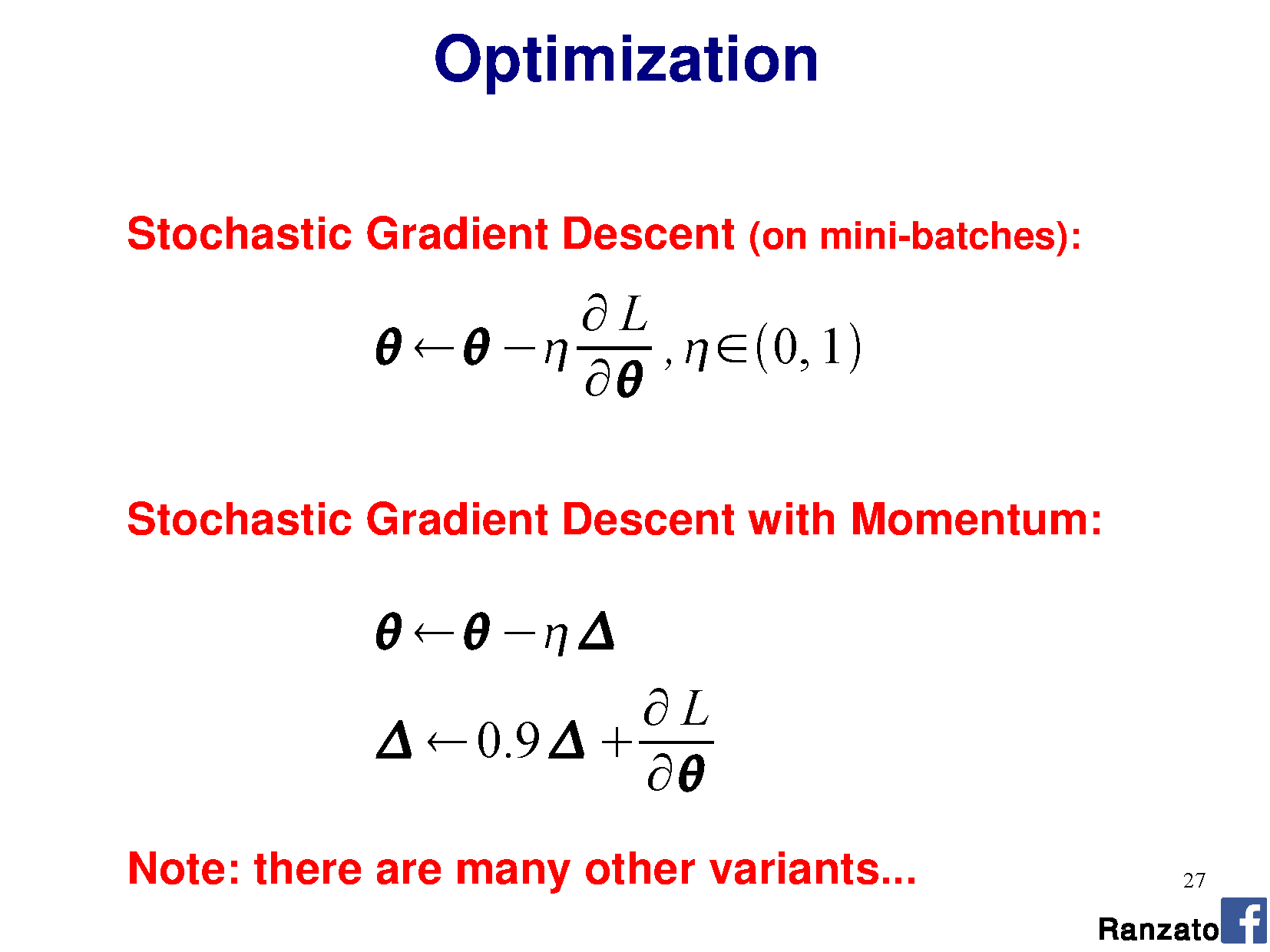 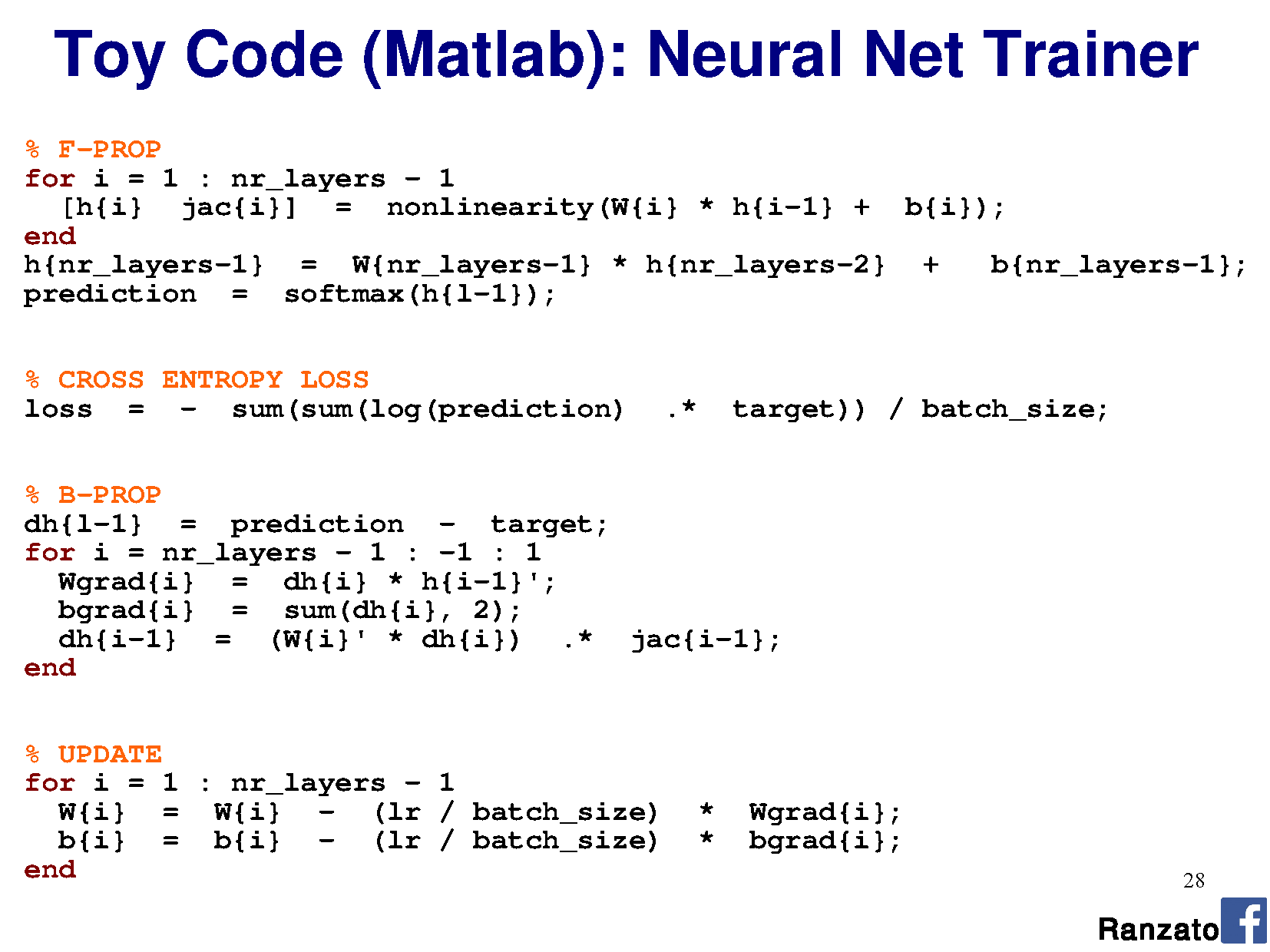 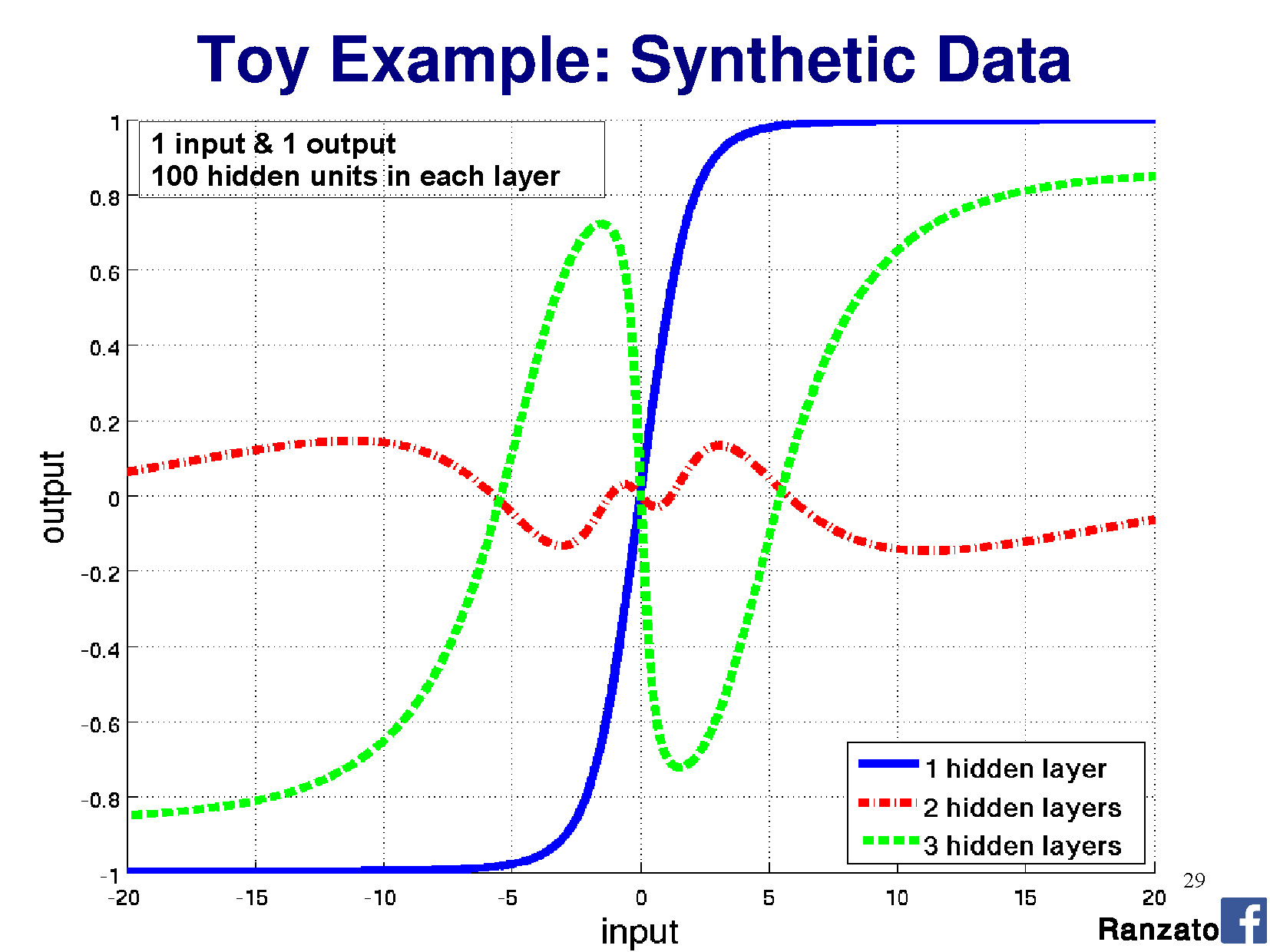 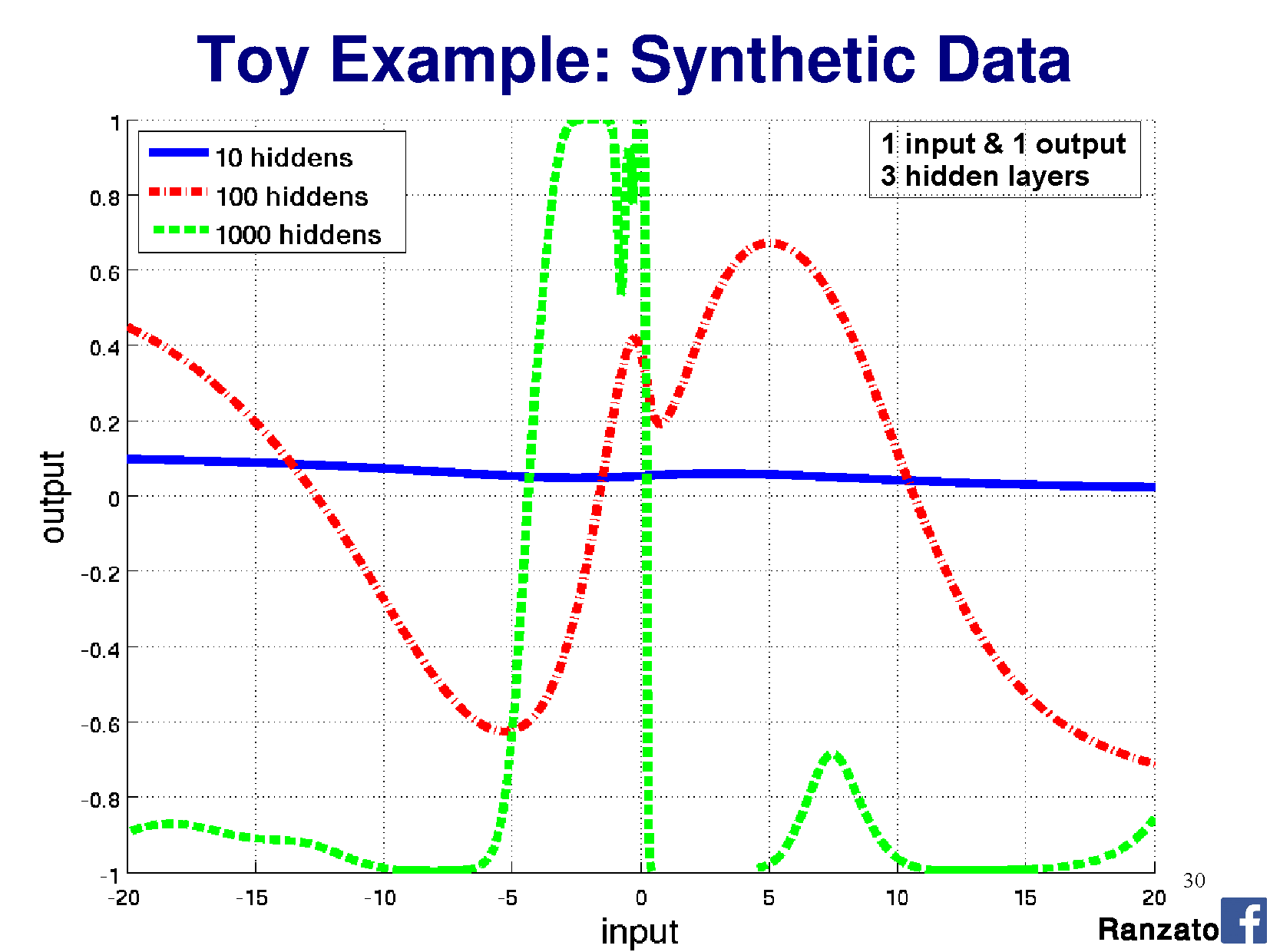 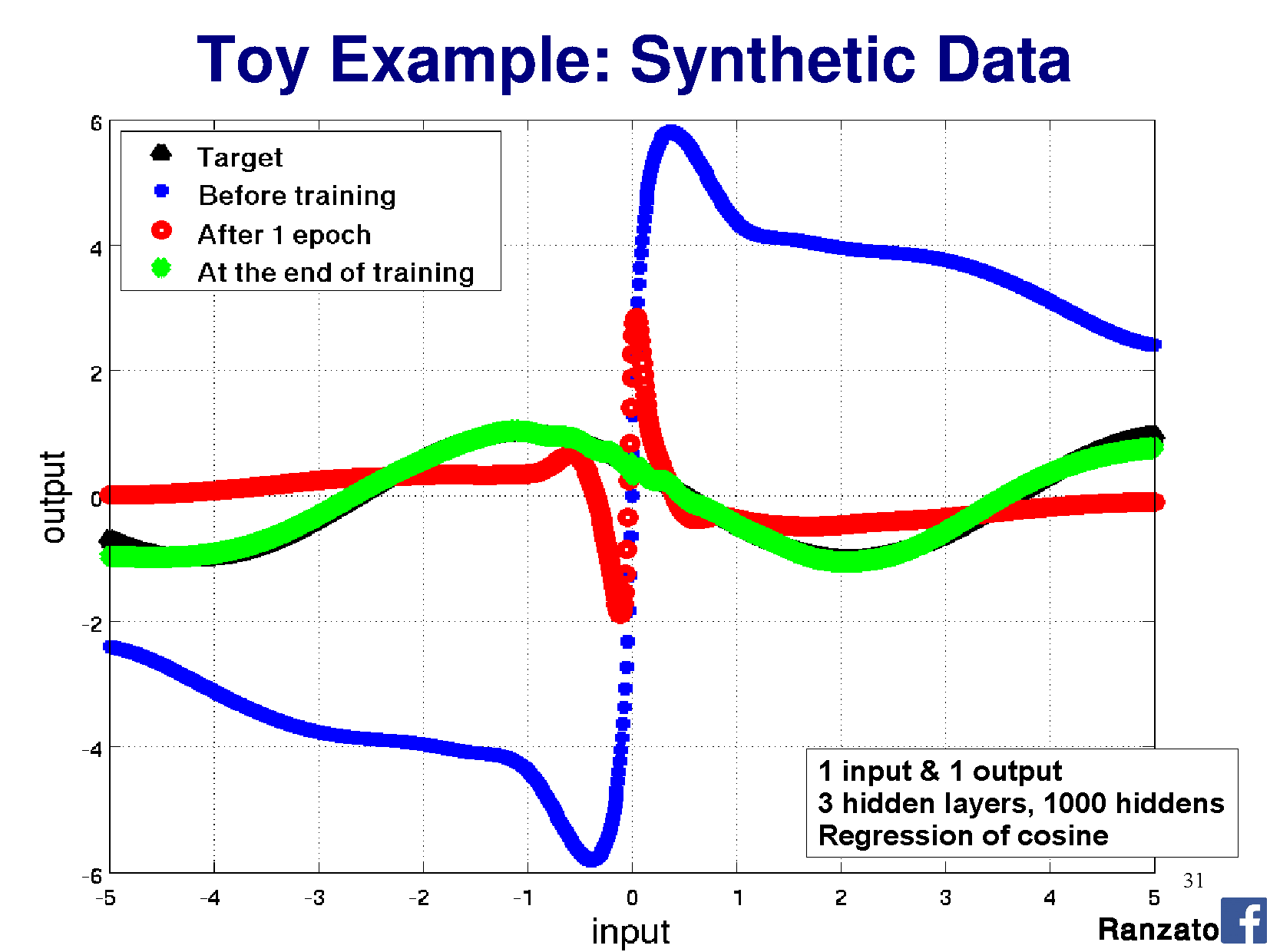 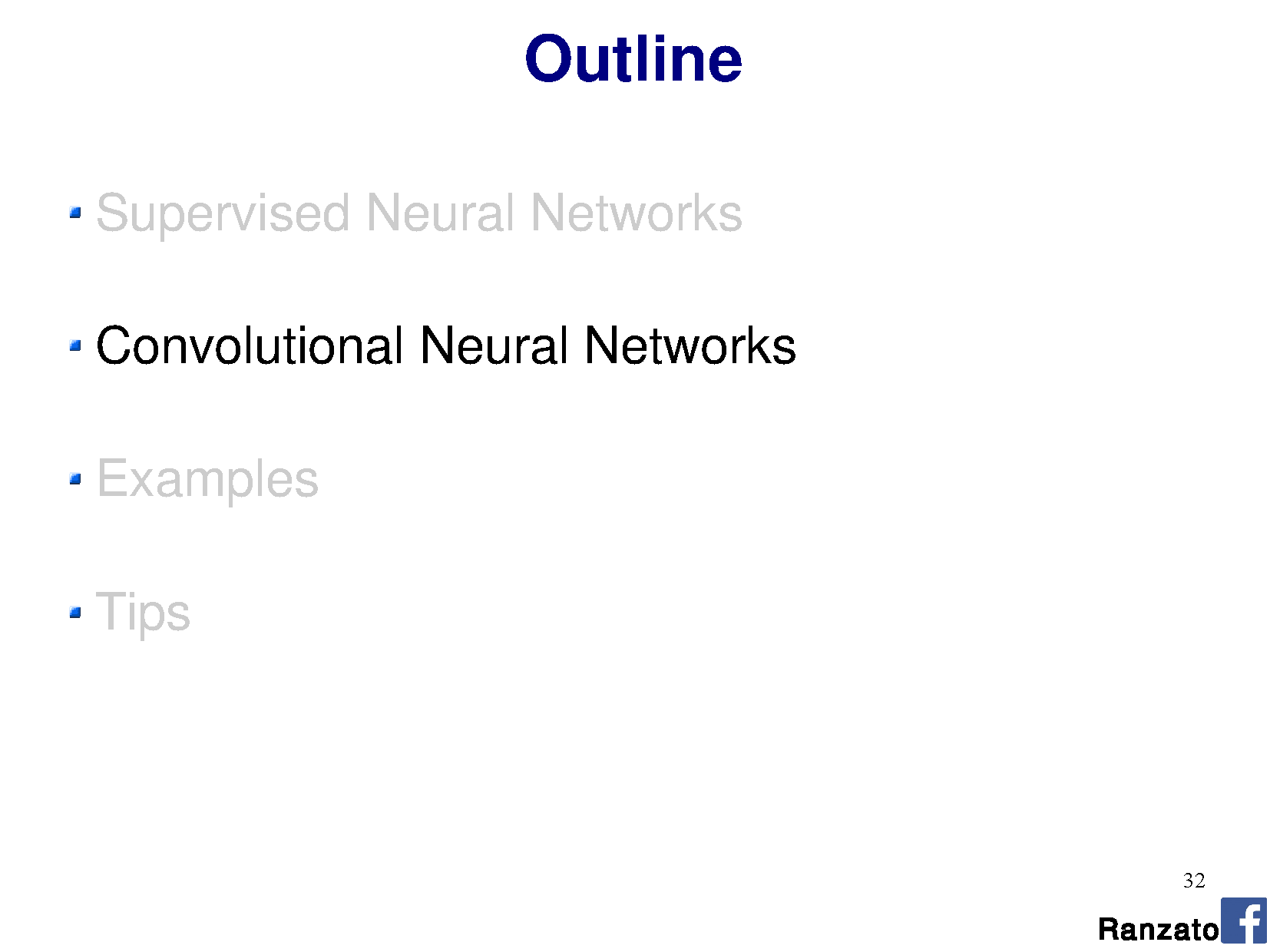